Практическая консультация «Работа школьного администратора во ФГИС “Моя школа”»
Зорькин Константин Николаевич, 
заместитель директора МБОУЦО № 31
Справочный материал
Информационный портал ФГИС "Моя школа"
https://help-myschool.edu.ru/


Портал информационно-методической поддержки пользователей ФГИС "Моя школа"
https://myschool.guppros.ru/


Вебинары специалистов федерального и регионального уровней. Видео, презентации и дополнительные материалы на Яндекс.Диске.
[Speaker Notes: Справочный материал
Информационный портал ФГИС "Моя школа"
Портал информационно-методической поддержки пользователей ФГИС "Моя школа"
Государственный университет просвещения. 
Вебинары специалистов федерального и регионального уровней. Видео, презентации и дополнительные материалы на Яндекс.Диске.]
Подключение к ФГИС «Моя Школа»
Планировалось первыми подключить школы 15 регионов принявших участие в эксперименте.
 	Фактически доступ дали всем регионам, поэтому любая школа страны могла подключиться к системе с сентября 2022 года.

Правительство распорядилось обеспечить работу системы в два этапа:
до 1 января 2023 года – создать первую очередь системы. Объем работ определили Минцифры и Минпросвещения;
до 1 июля 2023 года – создать вторую очередь, которая предоставит возможность пользоваться всем функционалом системы

Решение закреплено в постановлении Правительства от 13.07.2022 № 1241.
Подключение к ФГИС «Моя Школа»
Условно, подключение можно разделить на три этапа

региональный/муниципальный; 
образовательных организаций (школьный);
родительский.
	На первом этапе регион интегрировал свою информационную систему со ФГИС «Моя школа», чтобы обеспечить доступ к электронным журналам и дневникам. Затем – назначил региональных и муниципальных кураторов, которые будут контролировать подключение подведомственных школ
Подключение ОО к ФГИС «Моя Школа»
В 2022 году муниципальный куратор предоставил доступ МБОУ ЦО №31. Для взаимодействия назначены ответственные, которые выполняют роль администратора – с самыми широкими полномочиями на уровне образовательной организации.
	Федеральных требований к администратору нет. Как минимум, он должен иметь:
учетную запись на госуслугах, которая привязана к ОО;
навыки работы на персональном компьютере;
навыки работы с интернет-браузерами.
	С учетом большого объема административных прав в МБОУ ЦО №31 назначены:
заместитель директора;
программист
Подключение ОО к ФГИС «Моя Школа»
Для начала работы в ФГИС «Моя школа» необходимо придерживаться рекомендаций к организации рабочего места Администратора:
Обязательное наличие одного из браузеров, поддерживающих установку защищённых соединений по алгоритмам ГОСТ – hromium-Gost или Яндекс Браузер не старше последних трех версий. Корректная работа текущей версии платформы при использовании других браузеров не гарантируется.
Криптопровайдер КриптоПРО CSP;
Наличие установленного доверенного корневого сертификата.
Наличие учетной записи на портале госуслуг, которая привязана к ОО
Подсистема «ЕДИНАЯ ТОЧКА ДОСТУПА»
Работа с учетными записями пользователей в ЕТД
	Для входа в Единую Точку Доступа, далее ЕТД необходимо в браузере перейти по адресу: https://users-management.myschool.edu.ru
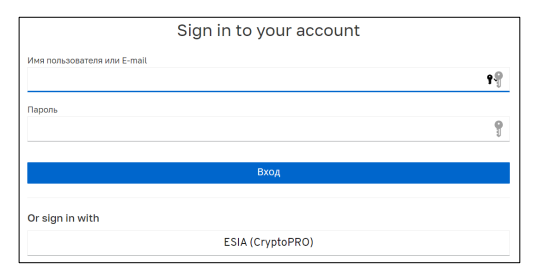 Для осуществления входа нажмите кнопку «ESIA (CryptoPRO)»
Подсистема «ЕДИНАЯ ТОЧКА ДОСТУПА»
Далее в окне авторизации через портал Госуслуг в поле «Телефон/ Email/ СНИЛС» необходимо ввести номер телефона, или адрес электронной почты, или СНИЛС, зарегистрированный на портале Госуслуги. 
	В поле «Пароль» необходимо ввести пароль пользователя от портала Госуслуги. 
	После ввода данных необходимо нажать кнопку «Войти»
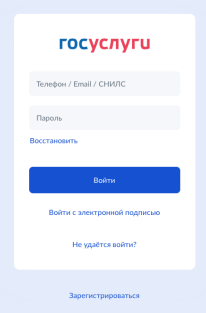 Подсистема «ЕДИНАЯ ТОЧКА ДОСТУПА»
В ЕТД можно работать только под профилем «Администратор».
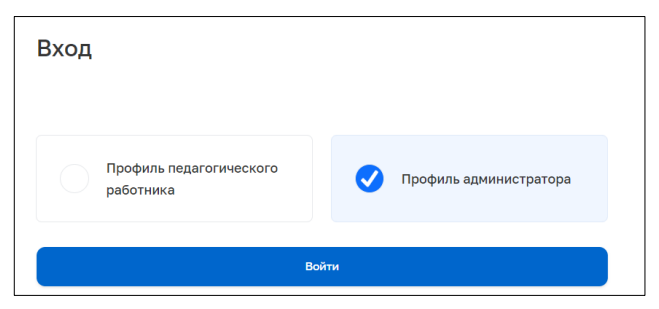 [Speaker Notes: Выбрать профиль Администратора и нажать «Войти»]
Подсистема «ЕДИНАЯ ТОЧКА ДОСТУПА»
Основной интерфейс ЕТД

	После авторизации администратору доступны следующие разделы ЕТД (рис. 13):
– Учетные записи;
– Запросы (только для «Администраторов ОО»);
– Образовательные организации;
– Группы ОО;
– Группировки обучающихся (редактировать могут только «Администраторы ОО»)
Подсистема «ЕДИНАЯ ТОЧКА ДОСТУПА»
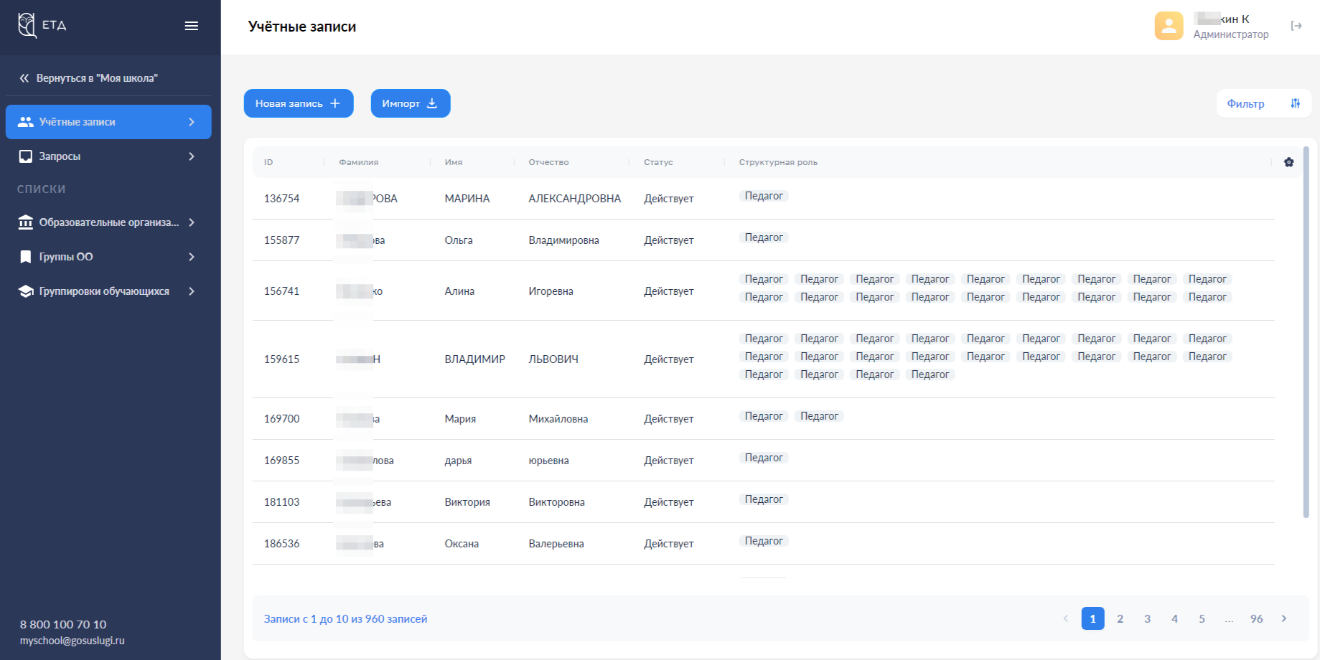 [Speaker Notes: После авторизации администратору доступны следующие разделы ЕТД (рис. 13):
– Учетные записи;
– Запросы (только для «Администраторов ОО»);
– Образовательные организации;
– Группы ОО;
– Группировки обучающихся (редактировать могут только «Администраторы ОО»).]
Подсистема «ЕДИНАЯ ТОЧКА ДОСТУПА»
Создание учетной записи
	Для создания учетной записи необходимо нажать на иконку «Новая запись +» в окне просмотра списка учетных записей.
	Откроется окно создания новой учетной записи. Поля, отмеченные
символом «*», являются обязательными для заполнения.
	При создании учетной записи заполните следующие атрибуты:
 фамилия;
 имя;
 отчество (обязательно при наличии);
 идентификаторы (при создании пользователя обязательно должен быть указан СНИЛС):
тип идентификатора (выбирается из предложенного перечня);
значение идентификатора (указывается значение выбранного идентификатора, например номер СНИЛС);
 контактные данные (электронная почта – обязательно); ‒ тип контакта; ‒ контакт.
	Для контактных данных могут быть также указаны необязательные атрибуты «Тип использования» и «Приоритет контакта»
Подсистема «ЕДИНАЯ ТОЧКА ДОСТУПА»
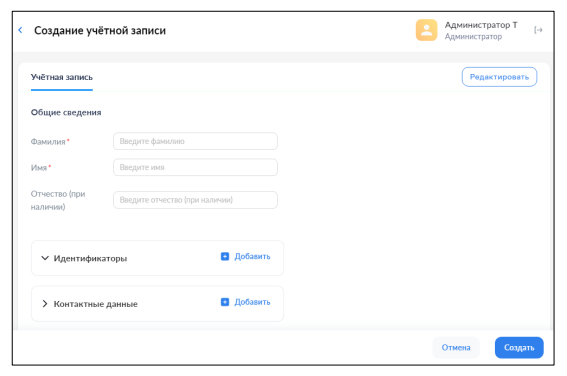 [Speaker Notes: Для создания учетной записи необходимо нажать на иконку «Новая запись +» в окне просмотра списка учетных записей.
	Откроется окно создания новой учетной записи. Поля, отмеченные
символом «*», являются обязательными для заполнения.
	При создании учетной записи заполните следующие атрибуты:
 фамилия;
 имя;
 отчество (обязательно при наличии);
 идентификаторы (при создании пользователя обязательно должен быть указан СНИЛС):
тип идентификатора (выбирается из предложенного перечня);
значение идентификатора (указывается значение выбранного идентификатора, например номер СНИЛС);
 контактные данные (электронная почта – обязательно); ‒ тип контакта; ‒ контакт.
	Для контактных данных могут быть также указаны необязательные атрибуты «Тип использования» и «Приоритет контакта».]
Подсистема «ЕДИНАЯ ТОЧКА ДОСТУПА»
Импорт учетных записей
	Для импорта учетных записей из файла необходимо в разделе «Учетные записи» нажать на иконку «Импорт» . Появится окно «Импорт записей».
	Переместите файл в окно «Импорт записей» или выберите файл из размещенных на диске, нажмите кнопку «Импортировать».
	Шаблоны файлов для импорта вы можете взять на сайте методической поддержки платформы ФГИС «Моя школа» в разделе «Шаблоны файлов» по ссылке: https://myschool.guppros.ru/poleznye-materialy/shablony-faylov/ .
	По окончании загрузки следует ознакомиться с протоколом загрузки, при необходимости внести исправления и повторно импортировать записи, признанные ошибочными . Ошибки импорта могут возникнуть из-за некорректного
заполнения файла импорта
Подсистема «ЕДИНАЯ ТОЧКА ДОСТУПА»
Отправка маркера идентификации

	Отправка маркера идентификации необходима для активации пользователей.
	Перед отправкой «Маркера идентификации» необходимо убедиться, что учетная запись действует и профиль пользователя подтвержден.
	Для проверки необходимо зайти в учетную запись и поставить «Статус» учетной записи на «Действует», а «Статус» профиля на «Подтверждена»
Подключение ОО к ФГИС «Моя Школа»
Для отправки маркера идентификации необходимо в ЕТД в разделе «Учетные записи» нажать правой кнопкой мыши на строку с ФИО нужного пользователя, затем выбрать пункт «Создать маркер» и подтвердить действия нажатием кнопки «Да».
	Письмо со ссылкой для авторизации в системе будет направлено на e-mail, указанный в настройках учетной записи пользователя.
	Если после создания учетной записи пользователь не перешел по ссылке из письма (она действительна 24 часа), администратор может повторно отправить письмо с первичным маркером идентификации в системе.
	Первая авторизация новых пользователей в ФГИС «Моя школа» происходит по ссылке из письма
Подключение ОО к ФГИС «Моя Школа»
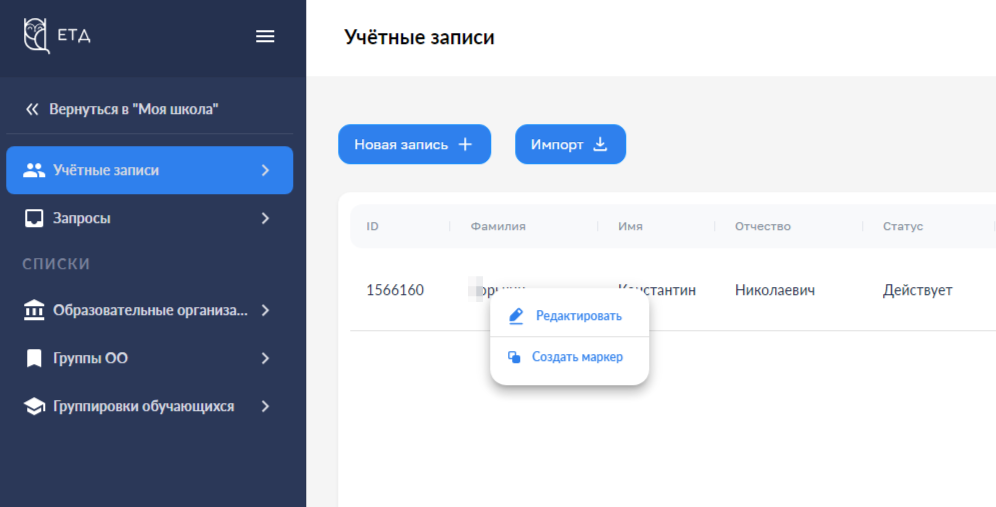 Нажать правой кнопкой мыши на строку с ФИО
[Speaker Notes: Для отправки маркера идентификации необходимо в ЕТД в разделе «Учетные записи» нажать правой кнопкой мыши на строку с ФИО нужного пользователя, затем выбрать пункт «Создать маркер» и подтвердить действия нажатием кнопки «Да».]
Подключение ОО к ФГИС «Моя Школа»
Просмотр и редактирование учетной записи
	Для просмотра отдельной учетной записи необходимо нажать левой кнопкой мыши на интересующую строку.
	Откроется окно просмотра выбранной учетной записи. Окно просмотра содержит несколько вкладок, переход между которыми осуществляется по нажатию левой кнопки
мыши. 
	Во вкладке «Учетная запись» отображены основные данные пользователя, в следующих вкладках – сведения о профилях пользователя и назначенных ему структурных ролях
Подключение ОО к ФГИС «Моя Школа»
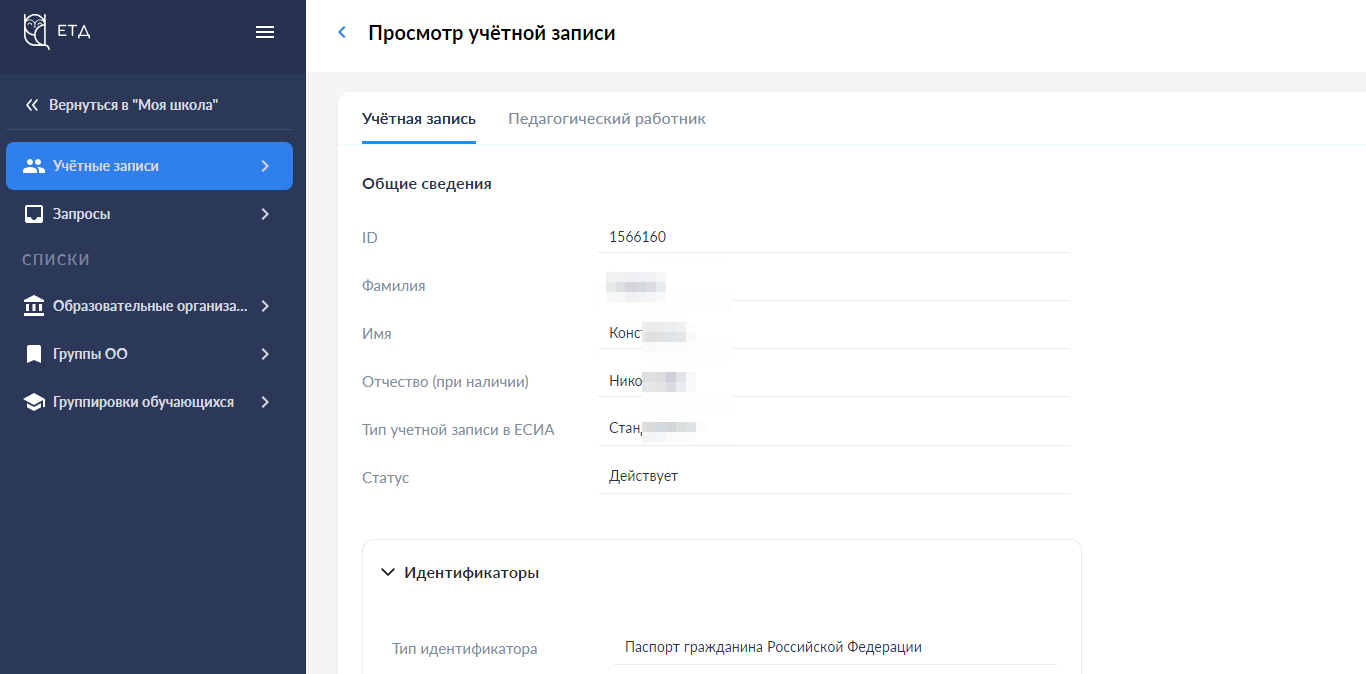 [Speaker Notes: Во вкладке «Учетная запись» отображены основные данные пользователя, в следующих вкладках – сведения о профилях пользователя и назначенных ему структурных ролях.]
Подключение ОО к ФГИС «Моя Школа»
Запросы. Подтверждение, отклонение
	Раздел «Запросы» предназначен для просмотра и управления запросами на подтверждение структурных ролей в рамках образовательной организации.
	Структурные роли, назначаемые пользователю «Администратором», подтверждаются им при аутентификации с помощью ЕТД.
	Структурные роли, назначаемые пользователями самостоятельно или сформированные автоматически при регистрации пользователя на основании сведений, получаемых из внешних реестров, подлежат подтверждению администратором. Запросы на подтверждение структурных ролей создаются автоматически и направляются
администраторам в соответствии с назначенными им структурными ролями
Подключение ОО к ФГИС «Моя Школа»
Запросы могут быть либо подтверждены, либо отклонены. Просмотр списков запросов с различным статусом осуществляется с помощью следующих вкладок раздела
«Требуют подтверждения»;
«Подтверждены»;
«Отклонены».
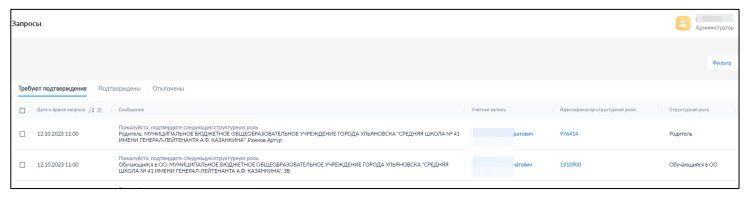 Подключение ОО к ФГИС «Моя Школа»
Группы обучающихся (доступен только для «Администраторов ОО»)
	Переход к данному разделу производится через основное меню подсистемы. В нем необходимо выбрать пункт «Группировки обучающихся». Данный раздел предназначен для просмотра, редактирования и создания групп обучающихся 
	Список структурирован. На верхнем уровне структуры располагается учебный год.
	Навигация по структуре групп обучающихся производится с помощью навигационной цепочки, находящейся в верхней части экрана, или символов раскрытия, находящихся в крайней левой колонке списка
Подключение ОО к ФГИС «Моя Школа»
Обучающиеся и законные представители проходят процесс саморегистрации.
	Затем из своего личного кабинета направляют запрос для присоединения к образовательной организации.
	Для обработки таких запросов необходимо перейти в раздел «Запросы» и выбрать вкладку «Требуют подтверждения»
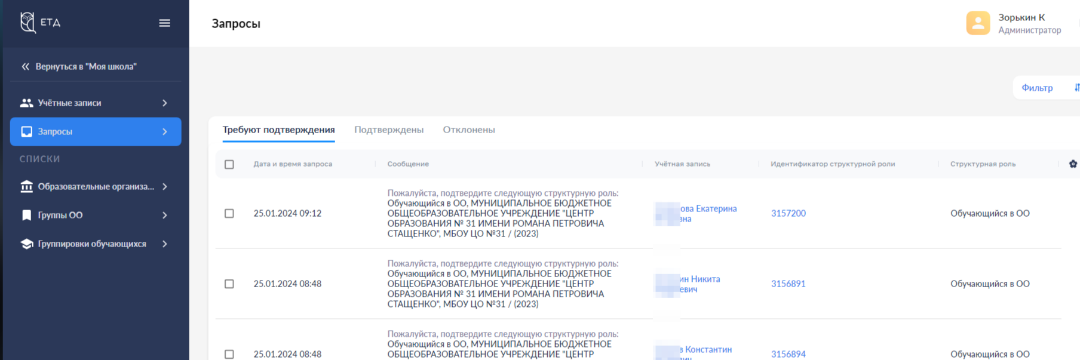 Подключение ОО к ФГИС «Моя Школа»
ВНИМАНИЕ!

(После интеграции СГО во ФГИС «Моя школа»)

	Специально заводить учетные записи для учеников не нужно. Все сведения перенесут из региональных систем с электронными журналами и дневниками. 
	Однако, чтобы родитель и ученик могли входить в систему «Моя школа», понадобится учетная запись на портале госуслуг
Памятка для родителей
«Как создать учетку на госуслугах ребенку до 14 лет»

войдите в свой личный кабинет на портале Госуслуги;
зайдите в раздел «Семья и дети» и найдите там своего ребенка;
перейдите в карточку ребенка и нажмите на кнопку «Создать учетную запись ребенка на Госуслуги»;
заполните сведения о ребенке - гражданство, место рождения, номер телефона и электронную почту;
подтвердите электронную почту и придумайте пароль.

ВНИМАНИЕ! Родители и дети должны входить в систему «Моя школа» под своим логином и паролем с портала госуслуг
ФГИС «МОЯ ШКОЛА»
https://help-myschool.edu.ru/
ФГИС «МОЯ ШКОЛА»
Базовая подсистема
	
	Роль администратора ОО
Создание, просмотр, публикация и удаление новостей, полезных ссылок, опросов
	
	Роль педагогического работника
Просмотр новостей, вопросов-ответов, использование полезных ссылок, участие в опросах, просмотр результатов
ФГИС «МОЯ ШКОЛА»
Цифровые инструменты 

ДЛЯ 
АДМИНИСТРАТОРОВ ОО
ФГИС «МОЯ ШКОЛА»
Базовая подсистема
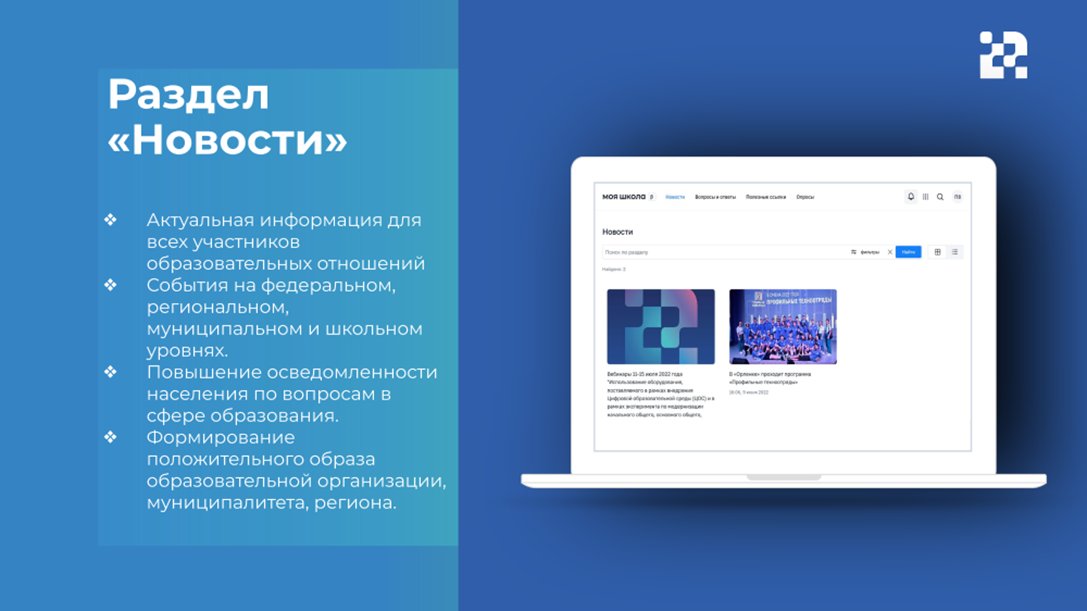 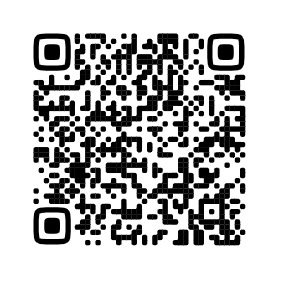 https://help-myschool.edu.ru/
[Speaker Notes: Раздел «Новости» предназначен для: 
✓ организации разноуровневого информирования всех участников образовательных отношений о событиях, происходящих в системе образования (на федеральном, региональном, муниципальном и школьном уровнях); 
✓ повышения осведомленности населения в сфере образования; 
✓ формирования позитивного образа системы образования региона, муниципалитета, образовательных организаций. С помощью данного раздела педагогические работники образовательной организации смогут ознакомиться с федеральными новостями, а также с новостями региона, муниципалитета, школы.]
ФГИС «МОЯ ШКОЛА»
Базовая подсистема
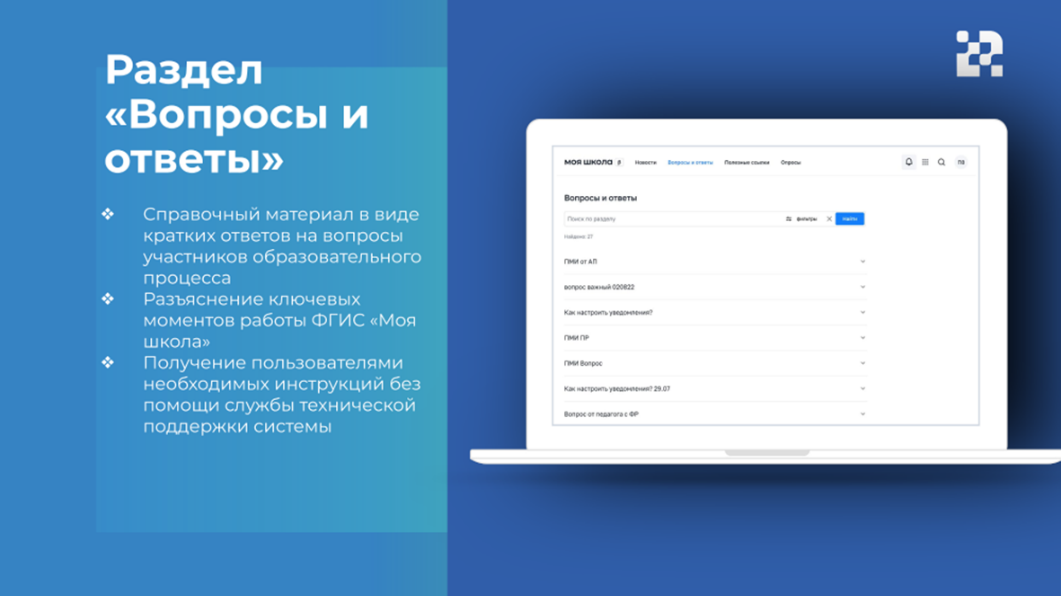 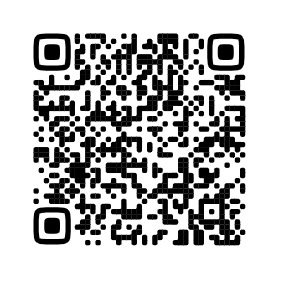 https://help-myschool.edu.ru/
[Speaker Notes: Раздел «Вопросы и ответы» позволяет размещать ответы на основные вопросы участников образовательного процесса, связанные с работой образовательных организаций и сферой образования в целом. 
В данном разделе 20 педагог может найти, например, ответы на основные вопросы по работе ФГИС «Моя школа»]
ФГИС «МОЯ ШКОЛА»
Базовая подсистема
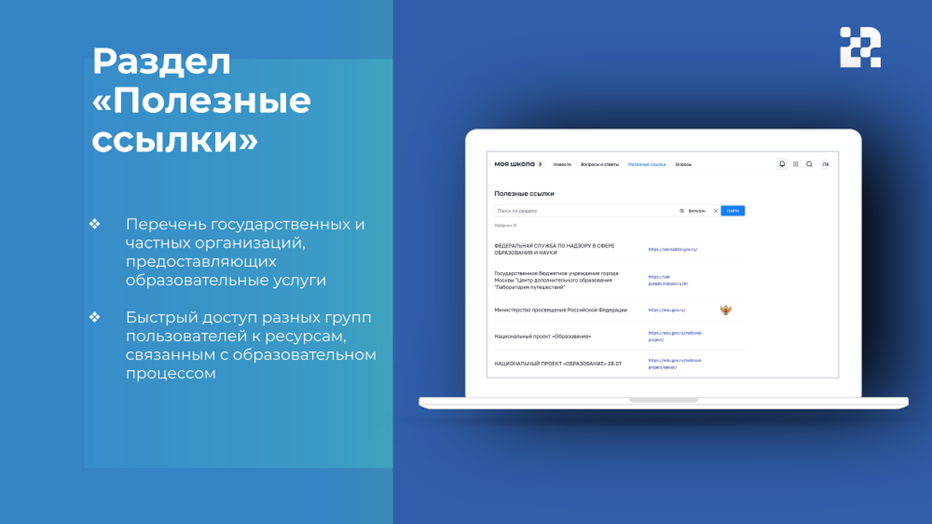 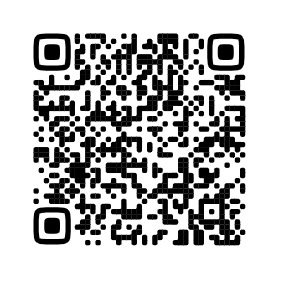 https://help-myschool.edu.ru/
[Speaker Notes: Раздел «Полезные ссылки» дает возможность осуществлять быстрый доступ разных групп пользователей к полезным ресурсам, которые связаны с образовательным процессом. 
В данном разделе педагогический работник может найти ссылки на интернет-ресурсы, которые будут полезны в образовательной деятельности]
ФГИС «МОЯ ШКОЛА»
Базовая подсистема
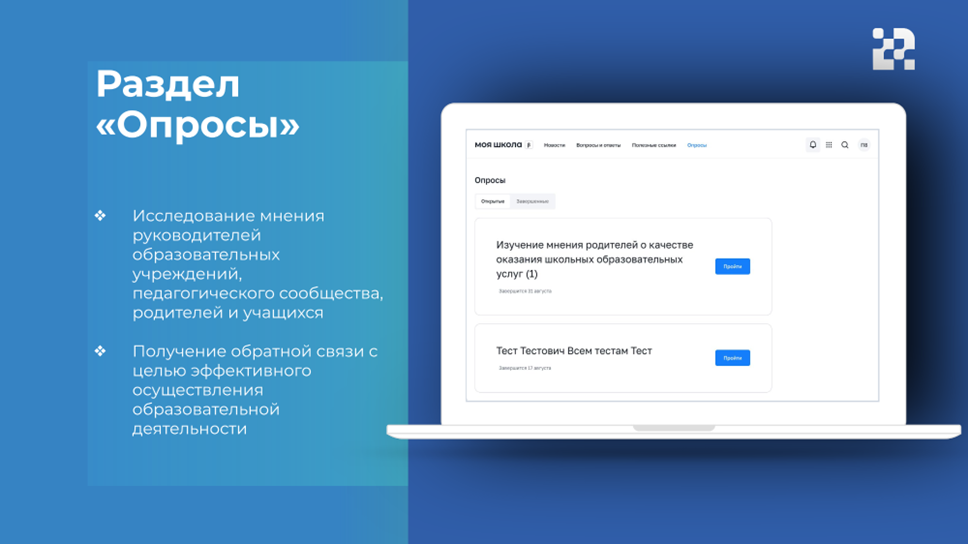 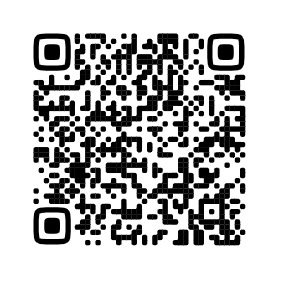 https://help-myschool.edu.ru/
[Speaker Notes: Раздел «Опросы» позволяет педагогическим работникам участвовать в опросах, проводимых администраторами разных уровней (региональными, муниципальными, школьными) по различным темам.]
ФГИС «МОЯ ШКОЛА»
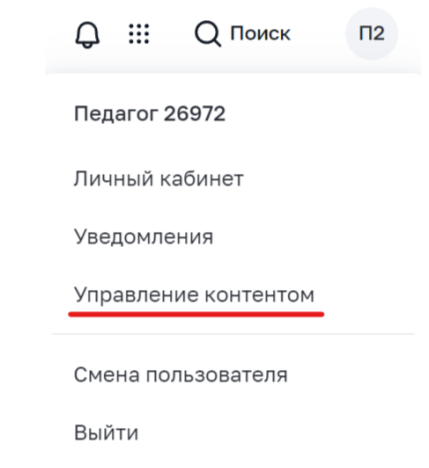 Для перехода в раздел управления контентом на главной странице в верхнем правом углу необходимо нажать на иконку со своими инициалами и в открывшемся списке выбрать раздел «Управление контентом»
[Speaker Notes: Через главную страницу ФГИС «Моя Школа» администратору доступна возможность управления следующим контентом: 
✓ разделом с новостями; 
✓ разделом «вопросы и ответы»; 
✓ полезными ссылками; 
✓ опросами.]
ФГИС «МОЯ ШКОЛА»
Цифровые инструменты 

ДЛЯ ПЕДАГОГИЧЕСКИХ РАБОТНИКОВ
ФГИС «МОЯ ШКОЛА»
Главная страничка педагогического работника
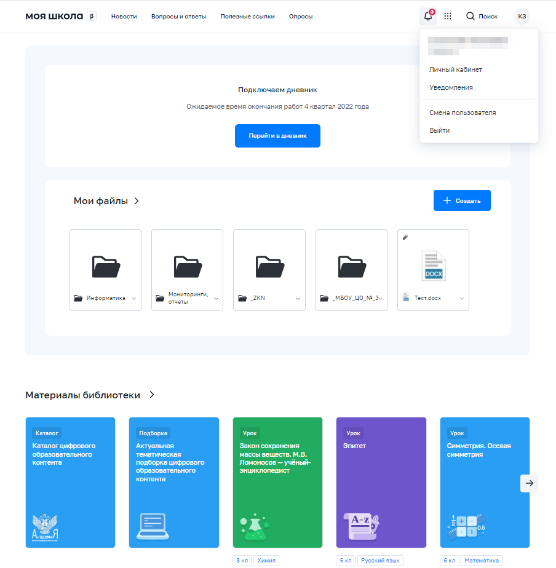 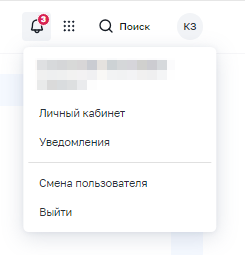 ФГИС «МОЯ ШКОЛА»
Личный кабинет / Личная информация
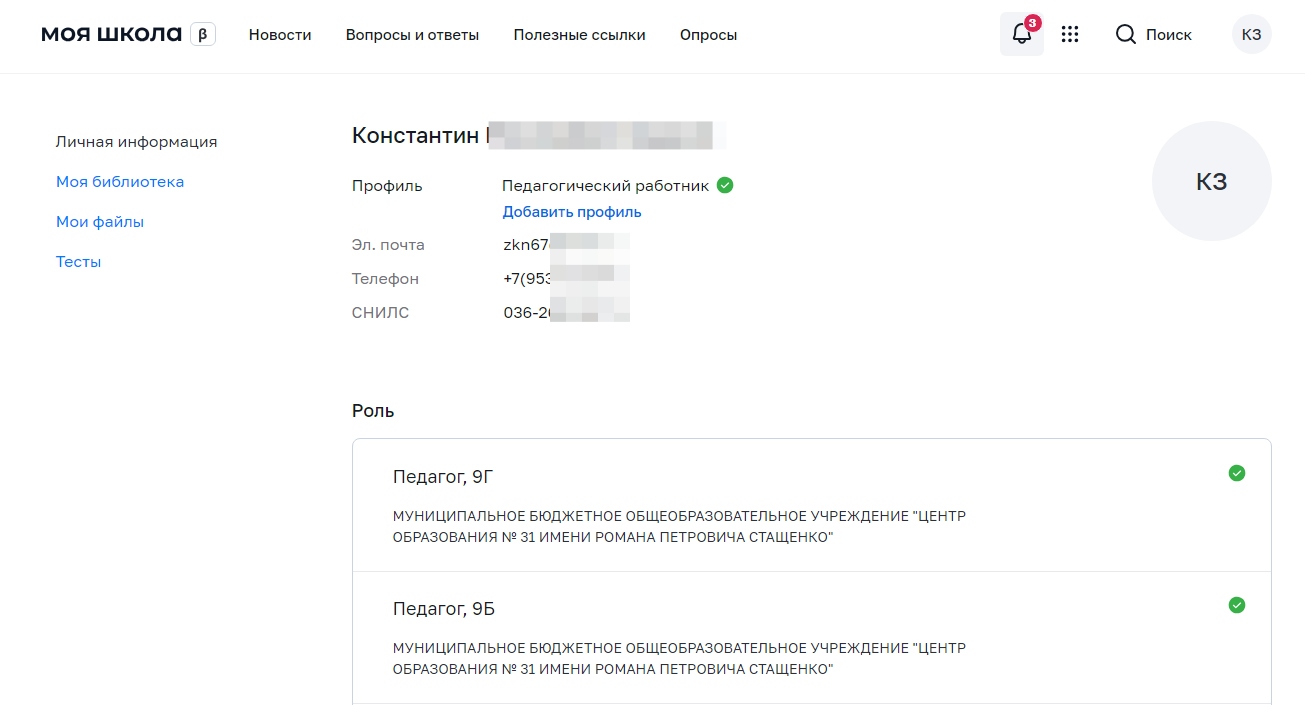 Личная информация
Моя библиотека
Мои файлы
Тесты
https://help-myschool.edu.ru
ФГИС «МОЯ ШКОЛА»
Личный кабинет / Моя библиотека
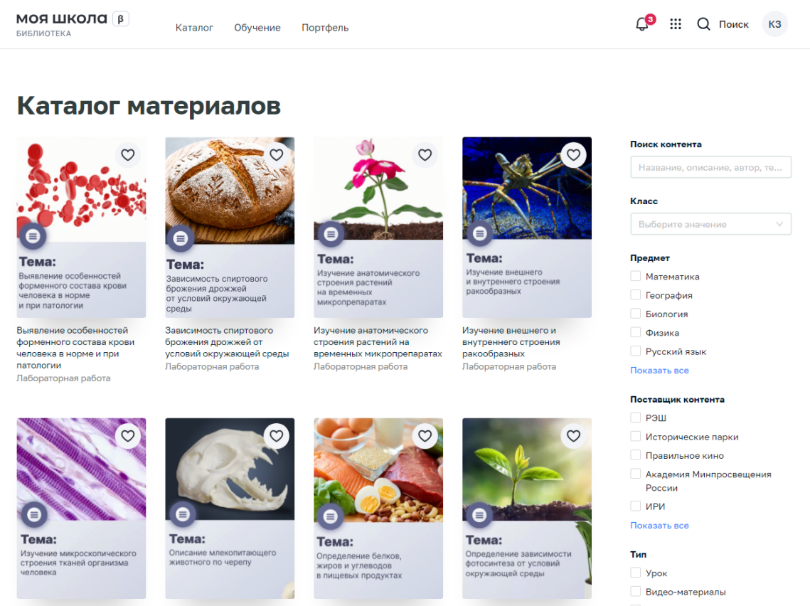 Поставщик контента

РЭШ
Исторические парки
Правильное кино
Академия Минпросвещения России
ИРИ
Общество "Знание«
ИСРО РАО
Минкультуры России
ИРПО
[Speaker Notes: Подсистема «Библиотека ЦОК» является каталогом цифрового образовательного контента. Все материалы, представленные в подсистеме, разработаны экспертами, чтобы упростить подготовку к урокам и сделать их интересными и современными. Весь контент является верифицированным. 
В каталоге размещены материалы по 32 учебным предметам и классным часам для учащихся с 1 по 11 класс. В основе структуры каталога лежит учебно-тематический классификатор]
ФГИС «МОЯ ШКОЛА»
Личный кабинет / Моя библиотека
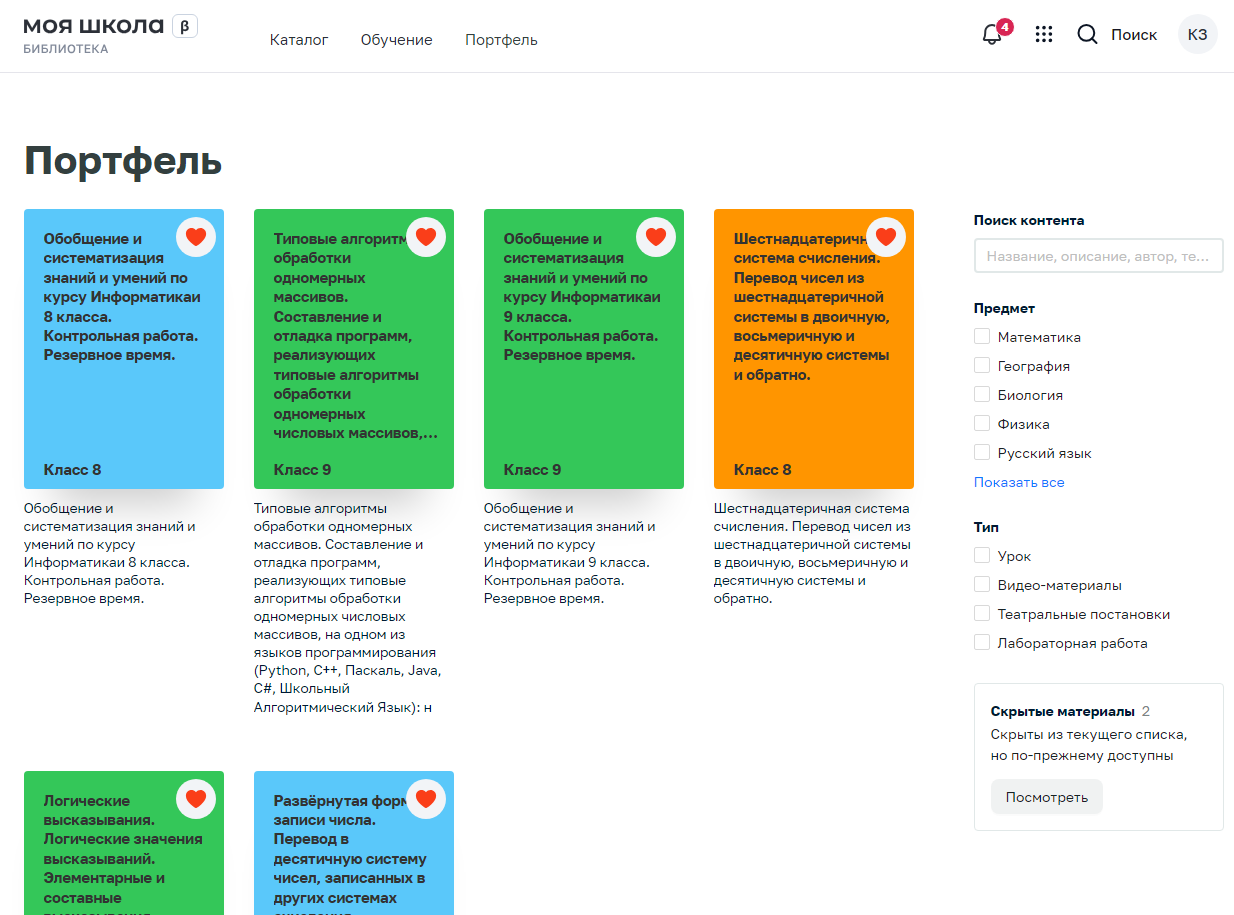 ФГИС «МОЯ ШКОЛА»
Личный кабинет / Моя библиотека
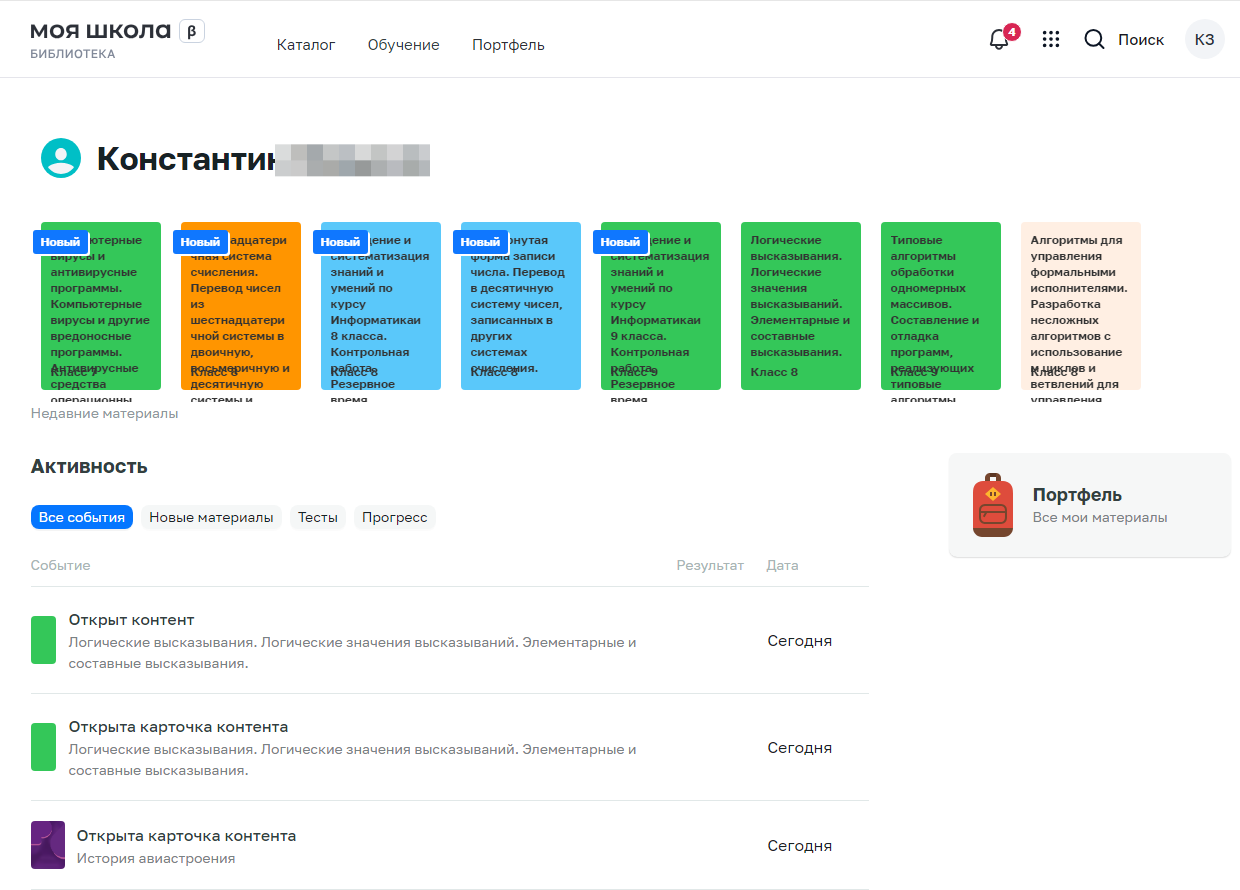 Активность

Все события
Новые материалы
Тесты
Прогресс
ФГИС «МОЯ ШКОЛА»
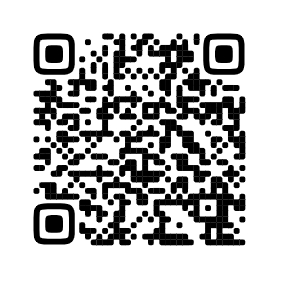 https://myschool.edu.ru/
[Speaker Notes: В раздел библиотека, мои файлы, тесты можно войти не из личного кабинета, а с главной страницы.]
ФГИС «МОЯ ШКОЛА»
Уроки от Академии Минпросвещения
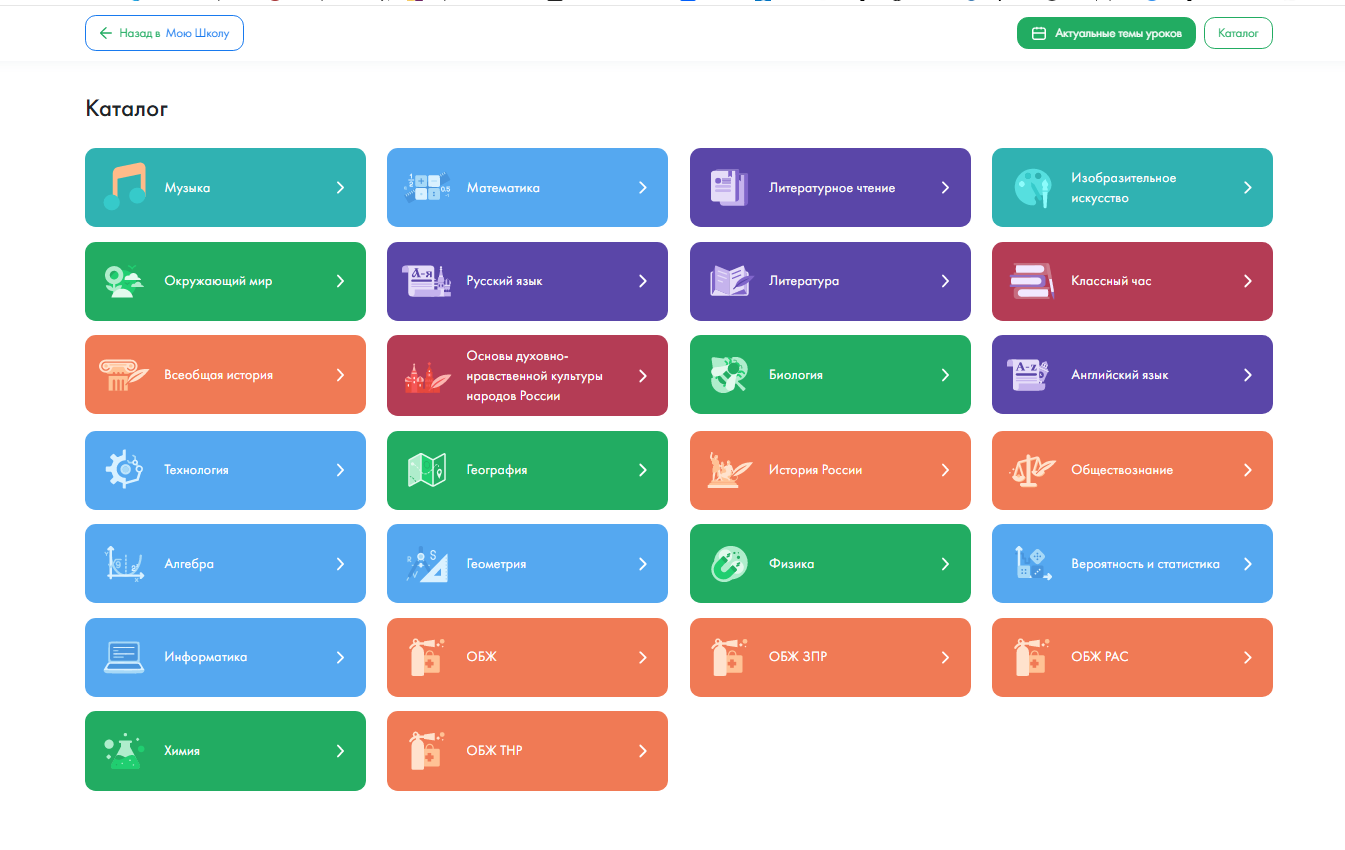 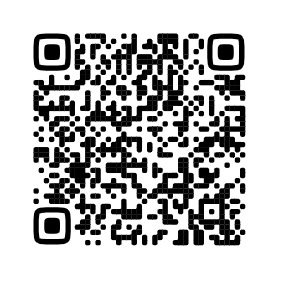 https://help-myschool.edu.ru/
ФГИС «МОЯ ШКОЛА»
Уроки от Академии Минпросвещения
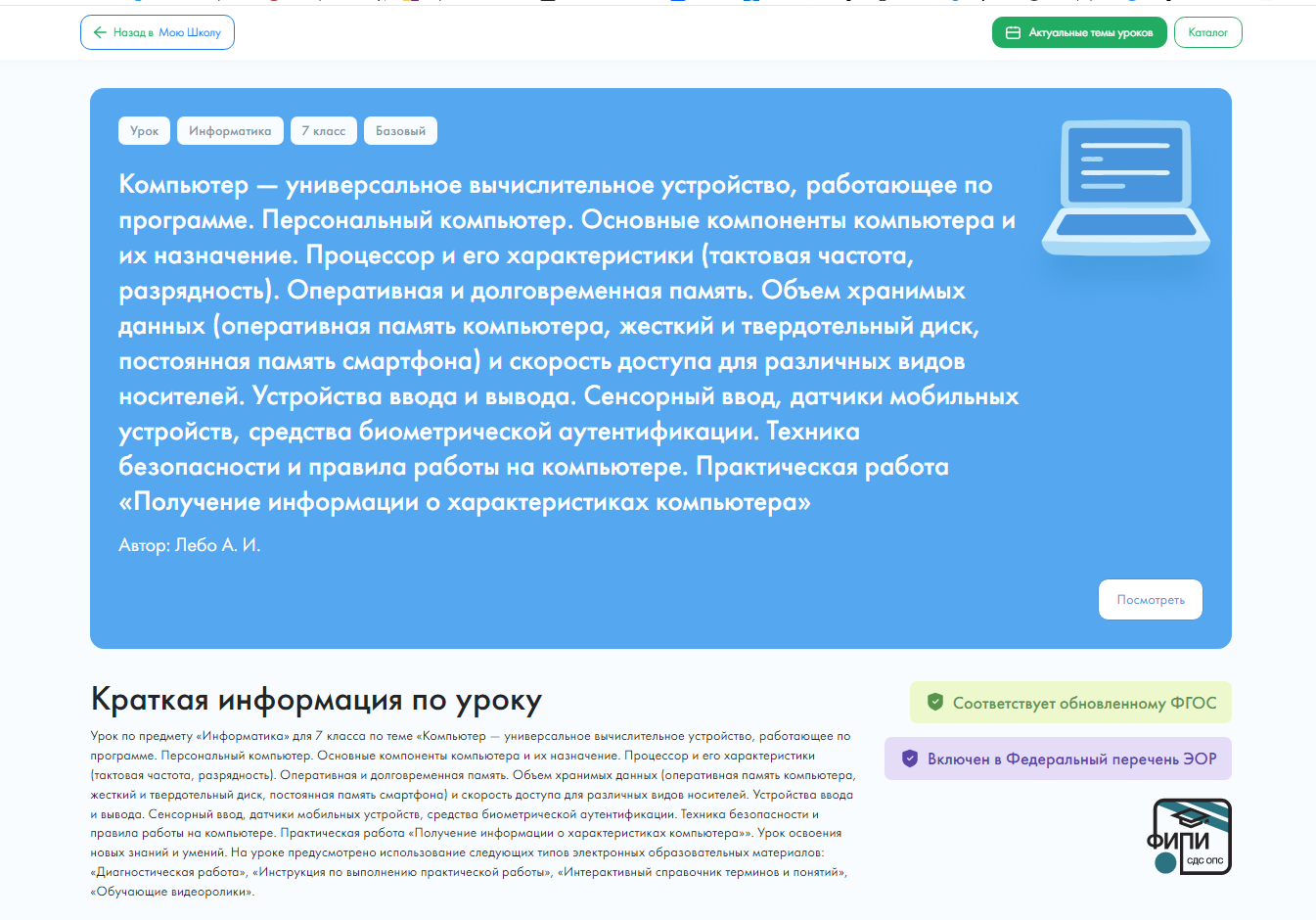 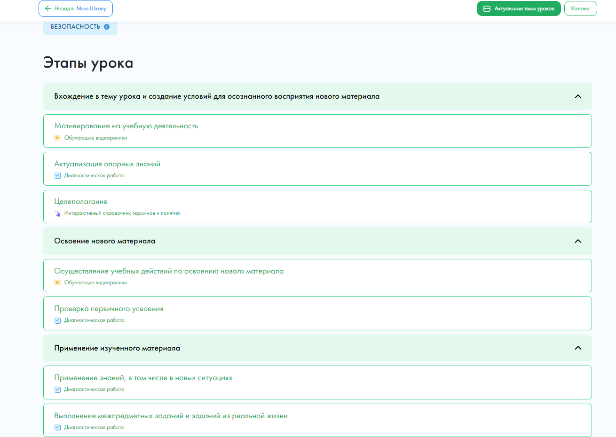 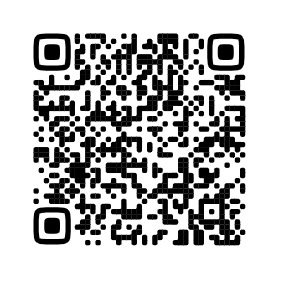 https://help-myschool.edu.ru/
ФГИС «МОЯ ШКОЛА»
Художественная литература
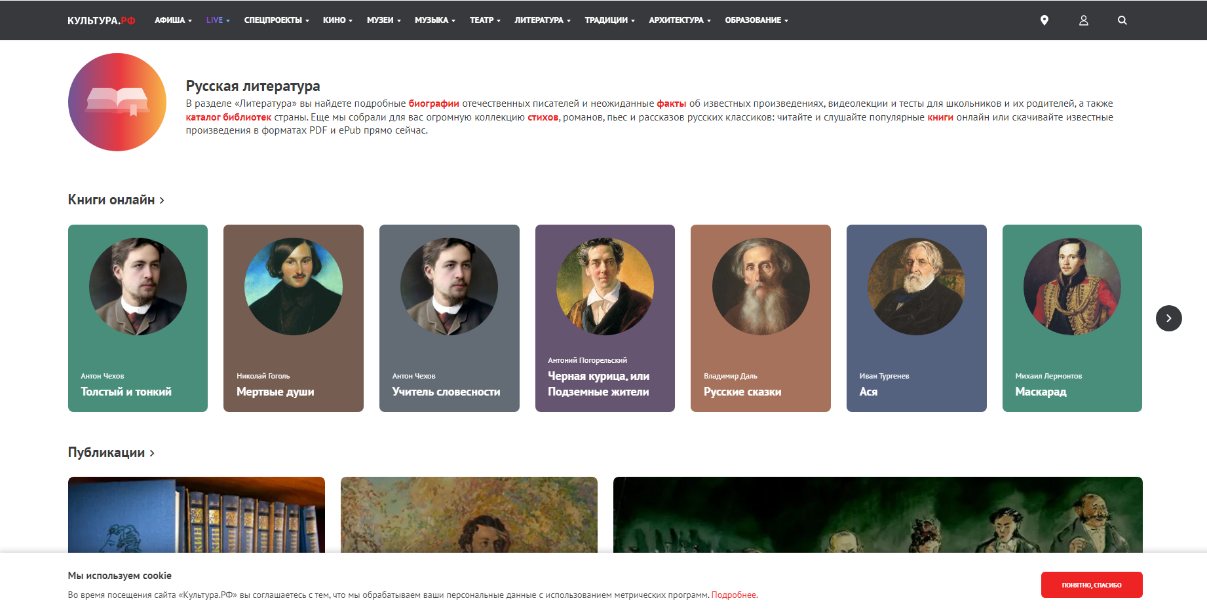 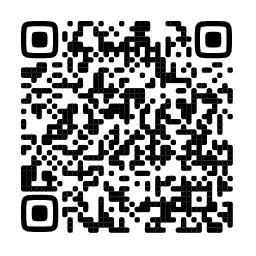 https://www.culture.ru/literature/
ФГИС «МОЯ ШКОЛА»
Российская электронная школа
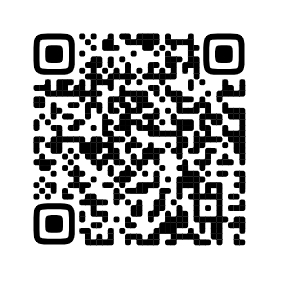 https://resh.edu.ru/
https://help-myschool.edu.ru
[Speaker Notes: Подсистема «Тестирование обучающихся» включена в состав ФГИС «Моя школа» с целью создания условий для цифровой трансформации системы образования и эффективного использования новых возможностей информационных технологий.
Подсистема обеспечивает возможность разработки и ведения измерительных материалов, ключей правильных ответов, критериев проверки для проведения диагностических процедур.
Подсистема «Тестирование обучающихся» взаимодействует с подсистемой «Экспертиза развернутых ответов», что обеспечивает доступ к дополнительным возможностям в организации тестирования.]
ФГИС «МОЯ ШКОЛА»
Сервис «Тесты» 
	
	Предназначен для контроля степени усвоения обучаемым учебного предмета
	
	Дает возможность:
проводить контрольные и пробные тестирования учащихся в заданный период
использовать тесты-тренажеры для отработки изученного материала
быстро проверить тесты
осуществить экспертную проверку
проконтролировать ход тестирования и его итог
[Speaker Notes: Подсистема «Тестирование обучающихся» включена в состав ФГИС «Моя школа» с целью создания условий для цифровой трансформации системы образования и эффективного использования новых возможностей информационных технологий.
Подсистема обеспечивает возможность разработки и ведения измерительных материалов, ключей правильных ответов, критериев проверки для проведения диагностических процедур.
Подсистема «Тестирование обучающихся» взаимодействует с подсистемой «Экспертиза развернутых ответов», что обеспечивает доступ к дополнительным возможностям в организации тестирования.]
ФГИС «МОЯ ШКОЛА»
Сервис «Тесты»
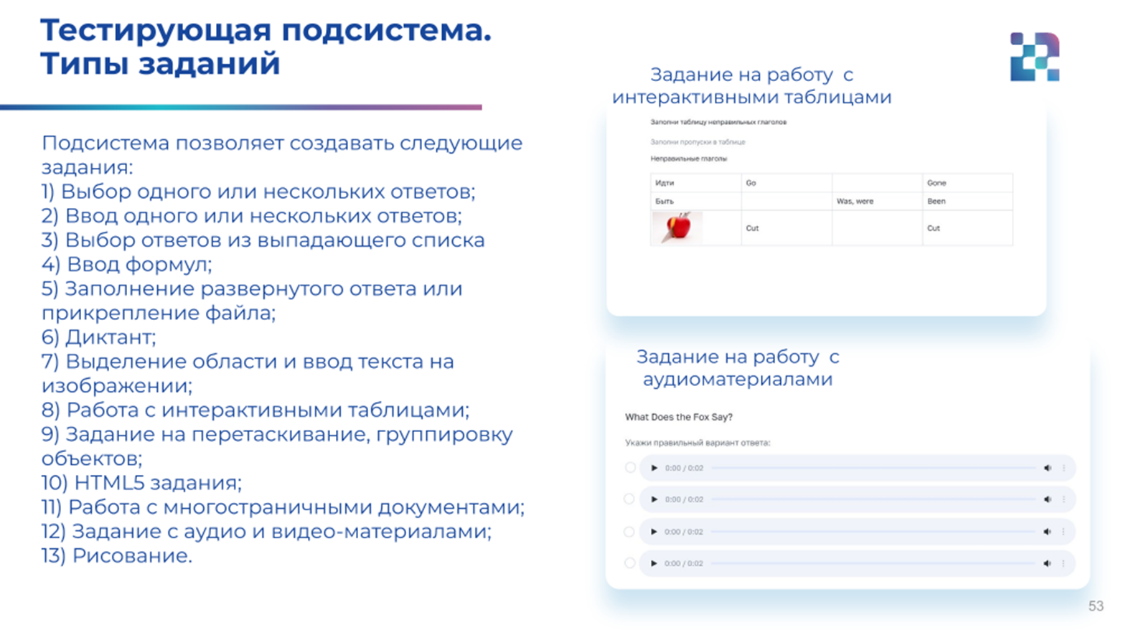 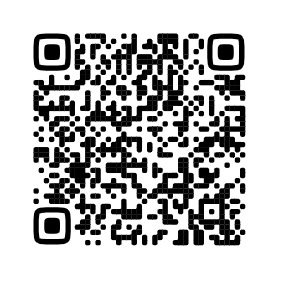 https://help-myschool.edu.ru/
ФГИС «МОЯ ШКОЛА»
Сервис «Тесты»
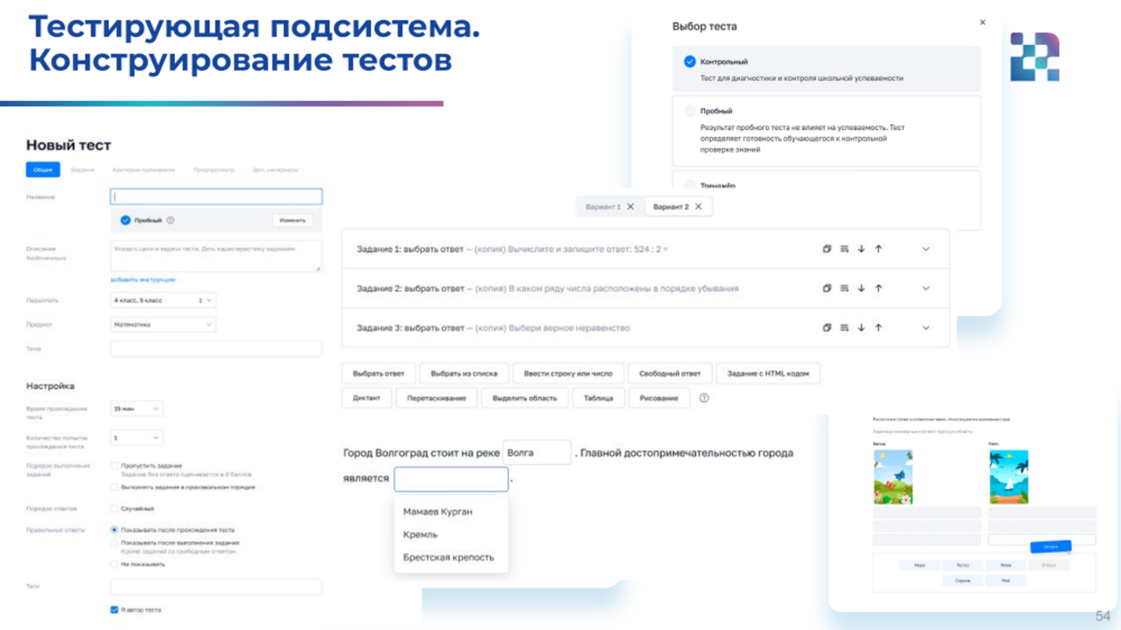 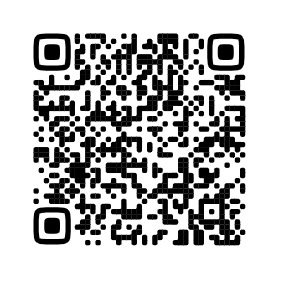 https://help-myschool.edu.ru/
[Speaker Notes: Педагогическому работнику доступны следующие разделы подсистемы «Тестирование обучающихся»: 
– тесты; 
– тестирования; 
– шаблоны; 
– тренажеры.]
ФГИС «МОЯ ШКОЛА»
Сервис «Тесты»
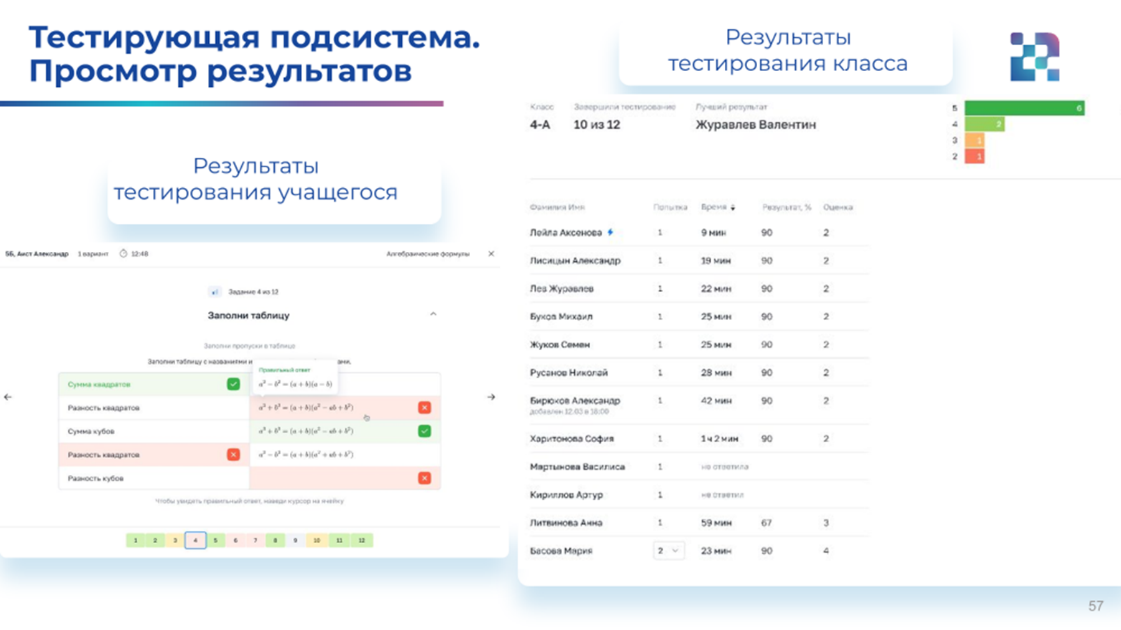 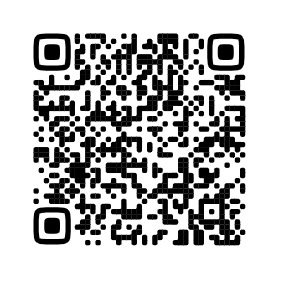 https://help-myschool.edu.ru/
ФГИС «МОЯ ШКОЛА»
https://help-myschool.edu.ru
[Speaker Notes: Подсистема «Работа с документами» (сервис «Мои файлы») ФГИС «Моя школа» реализует для пользователей функциональные возможности работы с документами в безопасном облачном хранилище.]
ФГИС «МОЯ ШКОЛА»
Сервис «Тесты»
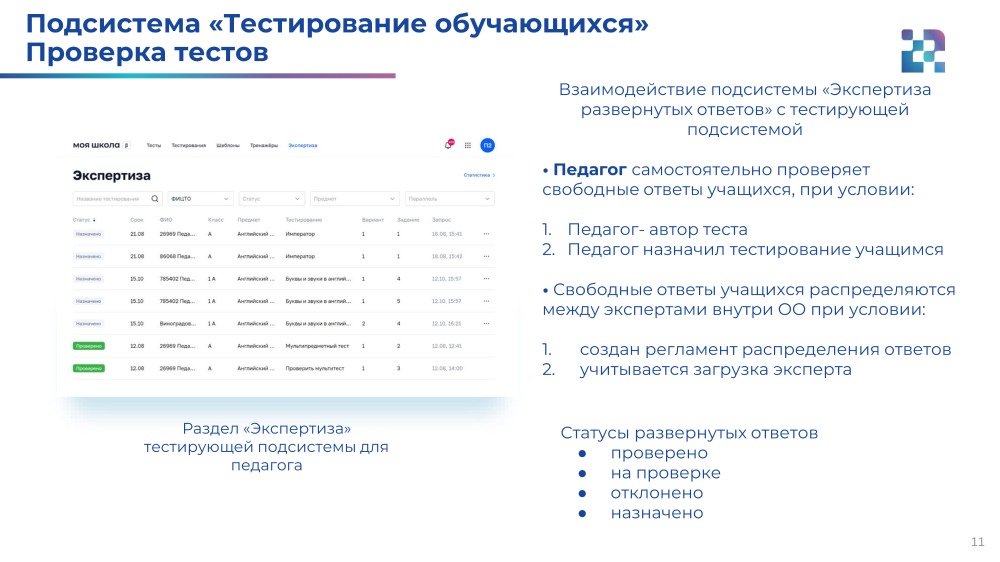 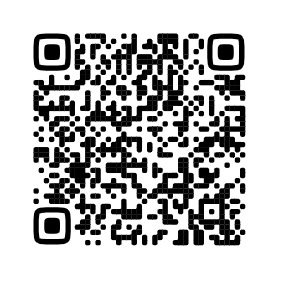 https://help-myschool.edu.ru/
ФГИС «МОЯ ШКОЛА»
Сервис «Тесты»
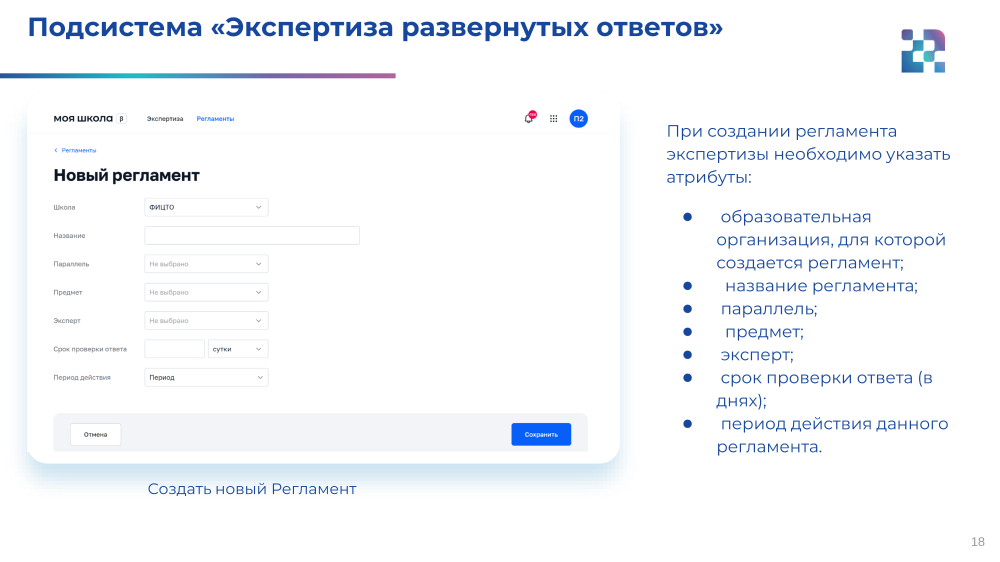 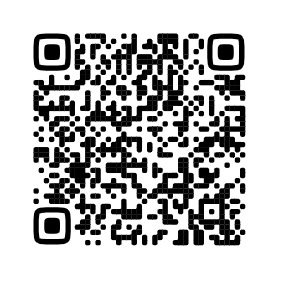 https://help-myschool.edu.ru/
ФГИС «МОЯ ШКОЛА»
Сервис «Тесты»
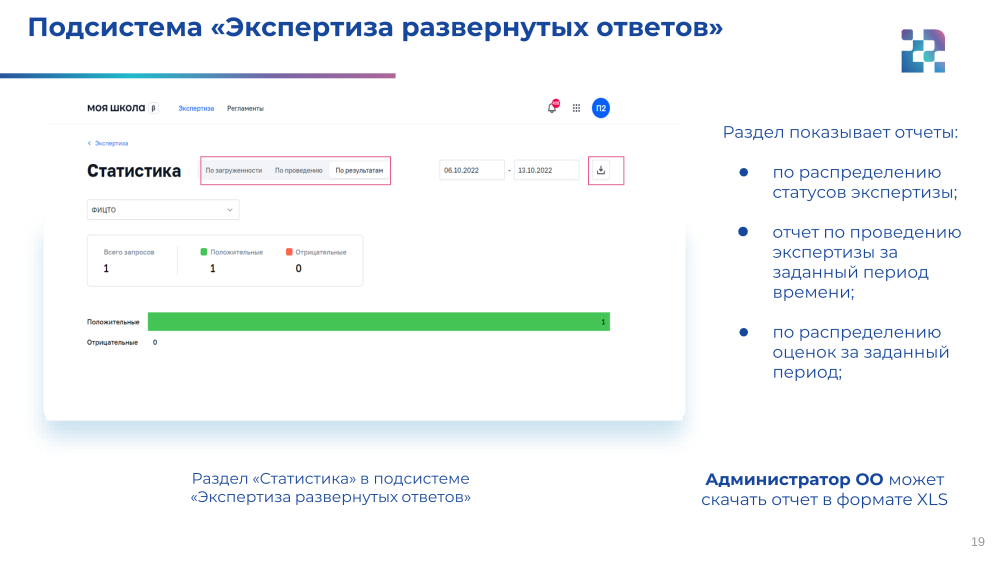 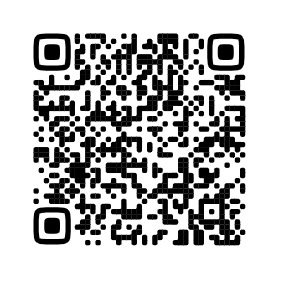 https://help-myschool.edu.ru/
ФГИС «МОЯ ШКОЛА»
https://help-myschool.edu.ru
[Speaker Notes: Подсистема «Работа с документами» (сервис «Мои файлы») ФГИС «Моя школа» реализует для пользователей функциональные возможности работы с документами в безопасном облачном хранилище.]
ФГИС «МОЯ ШКОЛА»
Сервис «Мои файлы»
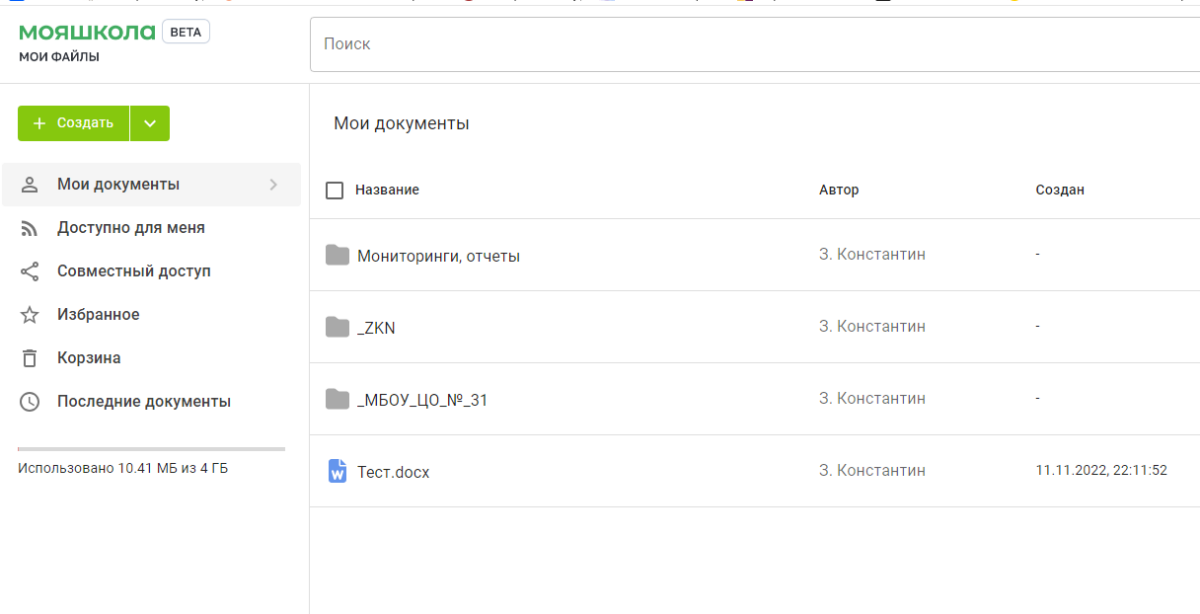 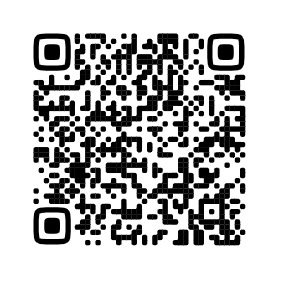 https://help-myschool.edu.ru/
[Speaker Notes: Хранилище документов – это модуль для хранения, просмотра, редактирования и совместной работы над документами, изображениями, электронными таблицами, презентациями и т. д. Он содержит следующие разделы (рис. 5): 
− «Мои документы» – это приватное хранилище. У каждого пользователя есть этот раздел. В данном разделе можно создавать или загружать документы только для персонального использования; 
− «Доступно для меня» – этот раздел содержит документы, к которым пользователю предоставили доступ другие пользователи; 
− «Совместный доступ» – в этом разделе содержатся документы, доступ к которым предоставлен другим пользователям; 
− «Избранное» – раздел содержит документы, которые пользователь добавил в «Избранное»; 
− «Корзина» – раздел, где хранятся все удаленные файлы, которые можно восстановить или окончательно удалить позже; 
− «Последние документы» – этот раздел содержит документы, с которыми пользователь работал в последнее время.]
ФГИС «МОЯ ШКОЛА»
Сервис «Мои файлы»
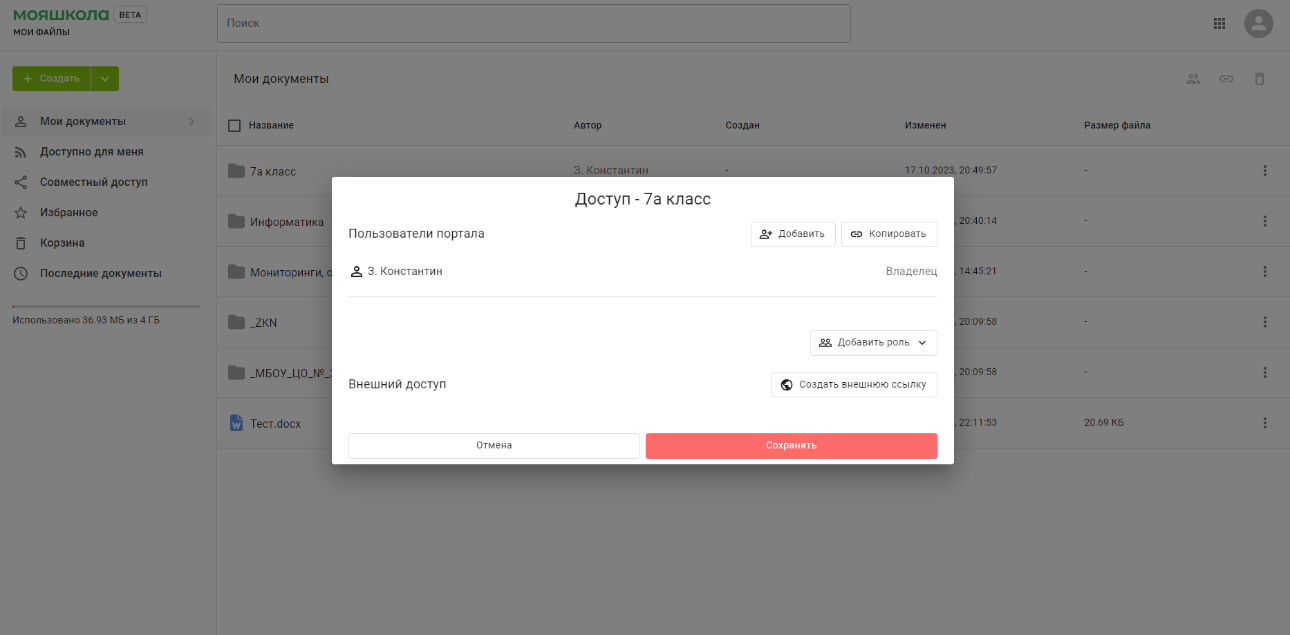 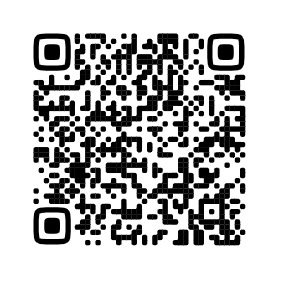 https://help-myschool.edu.ru/
[Speaker Notes: Сервис является безопасным облачным хранилищем данных и дает пользователям ФГИС «Моя школа» возможность совместной работы над документами. Подсистема позволяет предоставлять доступ к файлам другим пользователям системы, скачивать файлы, находящиеся на внешних носителях, и файлы, доступ к которым предоставлен другими пользователями системы.]
ФГИС «МОЯ ШКОЛА»
Сервис «Мои файлы»
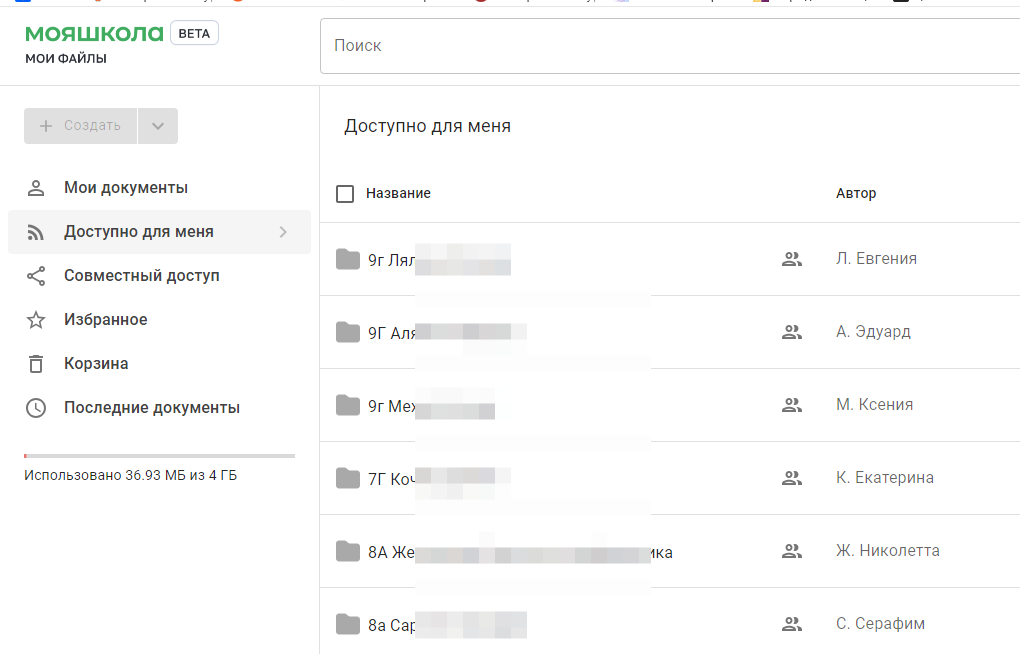 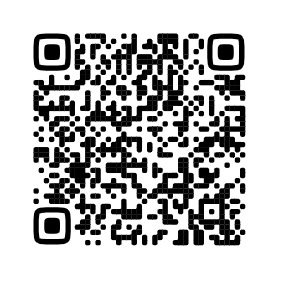 https://help-myschool.edu.ru/
ФГИС «МОЯ ШКОЛА»
Сервис «Мои файлы»
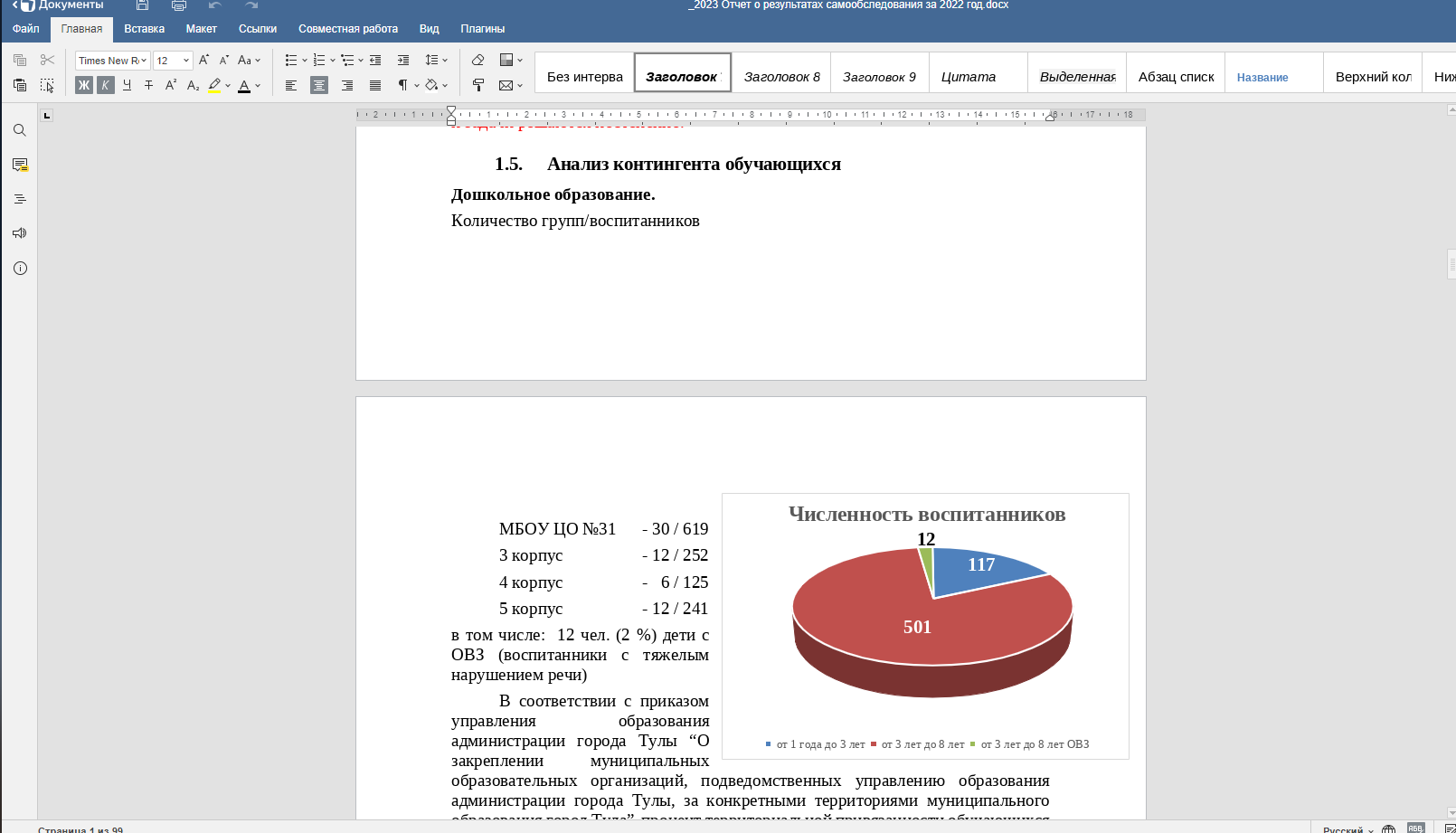 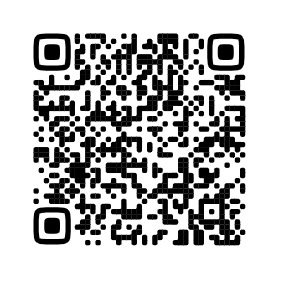 https://help-myschool.edu.ru/
[Speaker Notes: В подсистеме «Работа с документами» (сервис «Мои файлы») на платформе ФГИС «Моя школа» используется российский облачный офис «Р7-Офис», разработанный для государственных учреждений, в том числе учреждений системы образования. В состав используемого решения входят редакторы текстовых документов, таблиц и презентаций, совместимые со всеми популярными форматами, платформа для совместной работы.]
ФГИС «МОЯ ШКОЛА»
Сервис «Мои файлы»
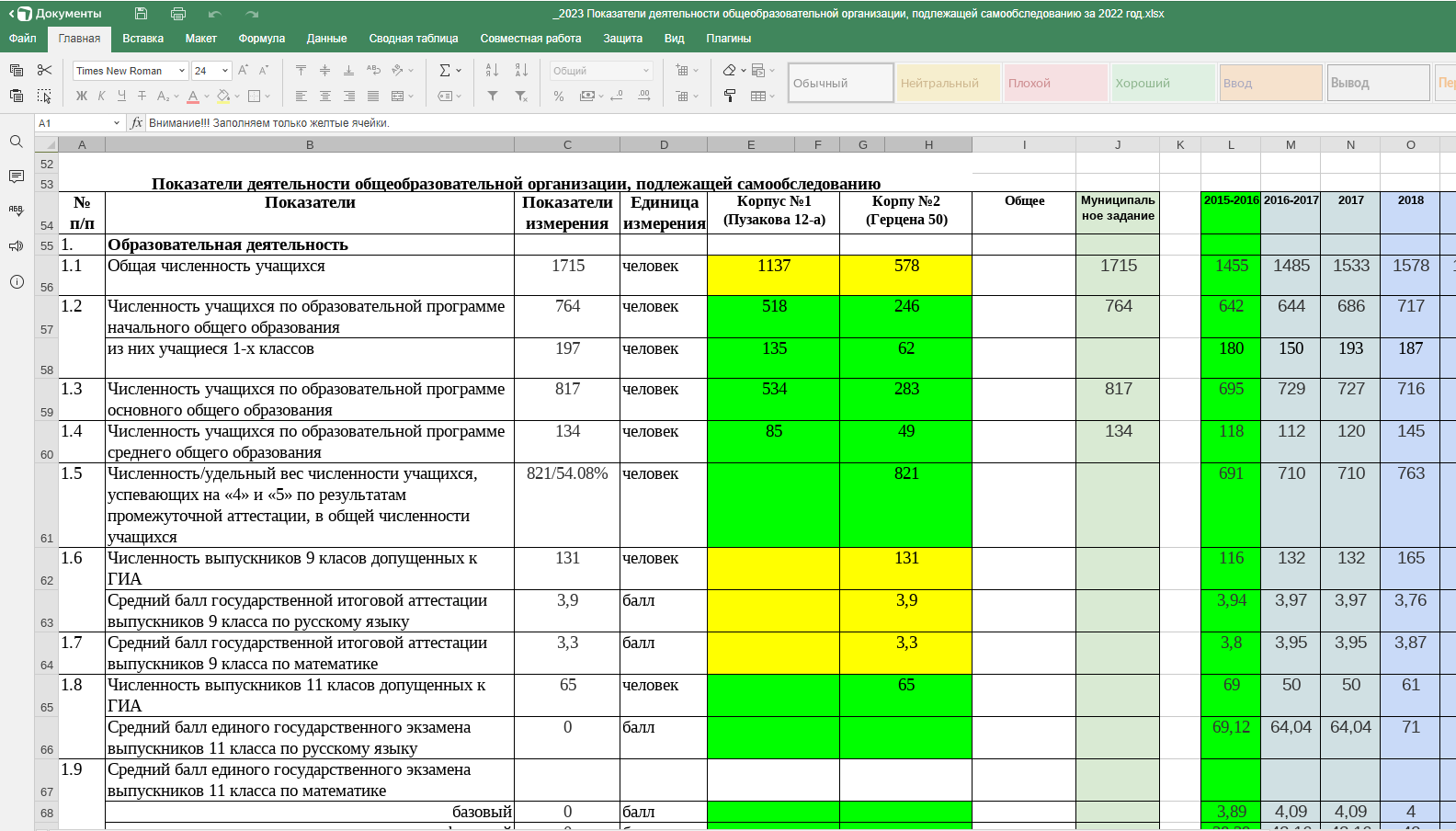 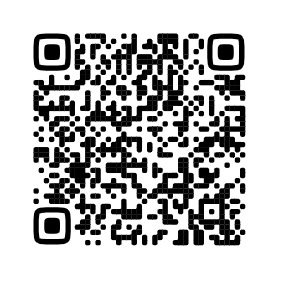 https://help-myschool.edu.ru/
ФГИС «МОЯ ШКОЛА»
Сервис «Мои файлы»
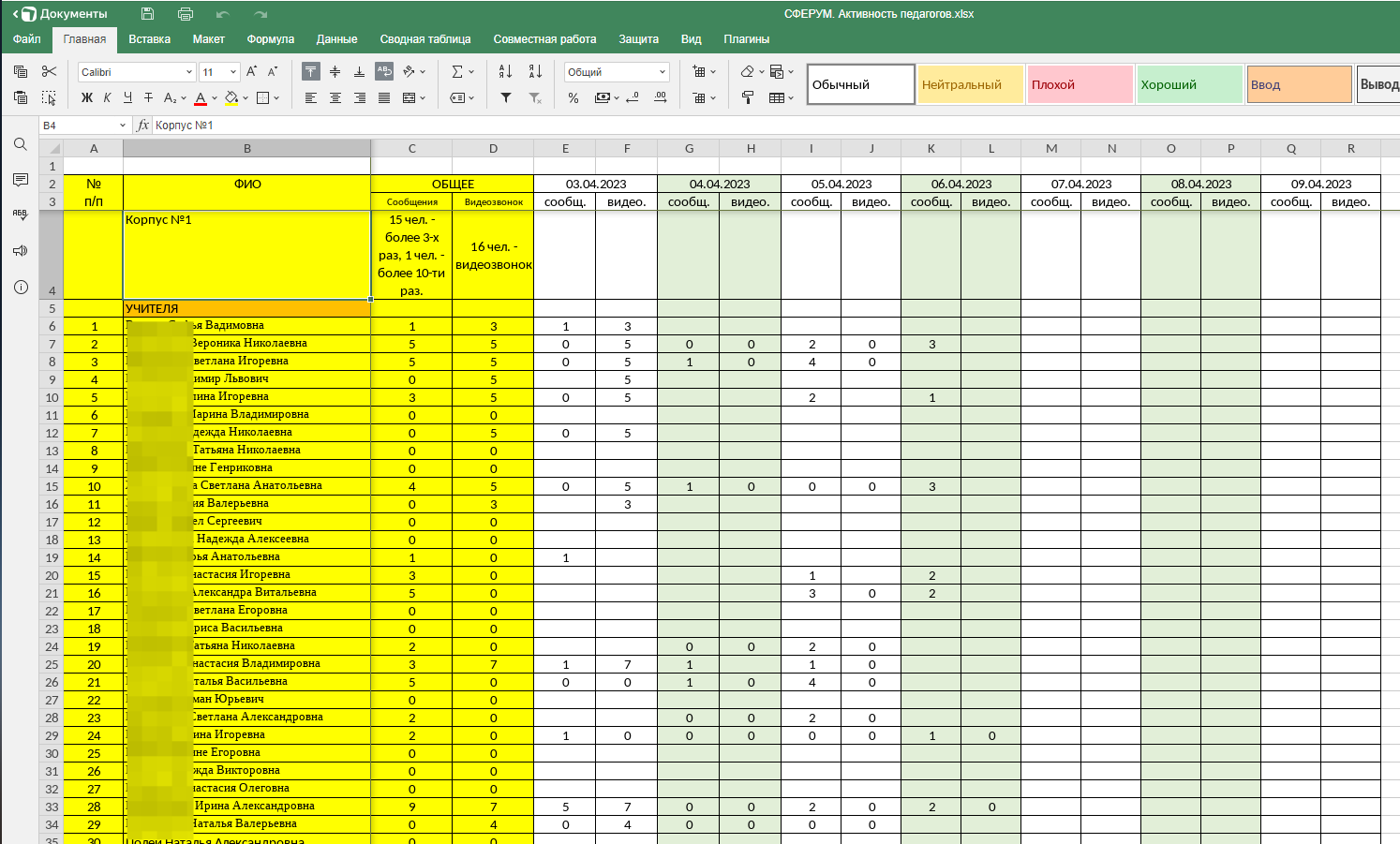 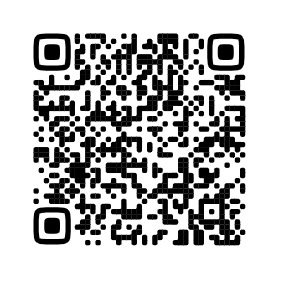 https://help-myschool.edu.ru/
ФГИС «МОЯ ШКОЛА»
Сервис «Мои файлы»
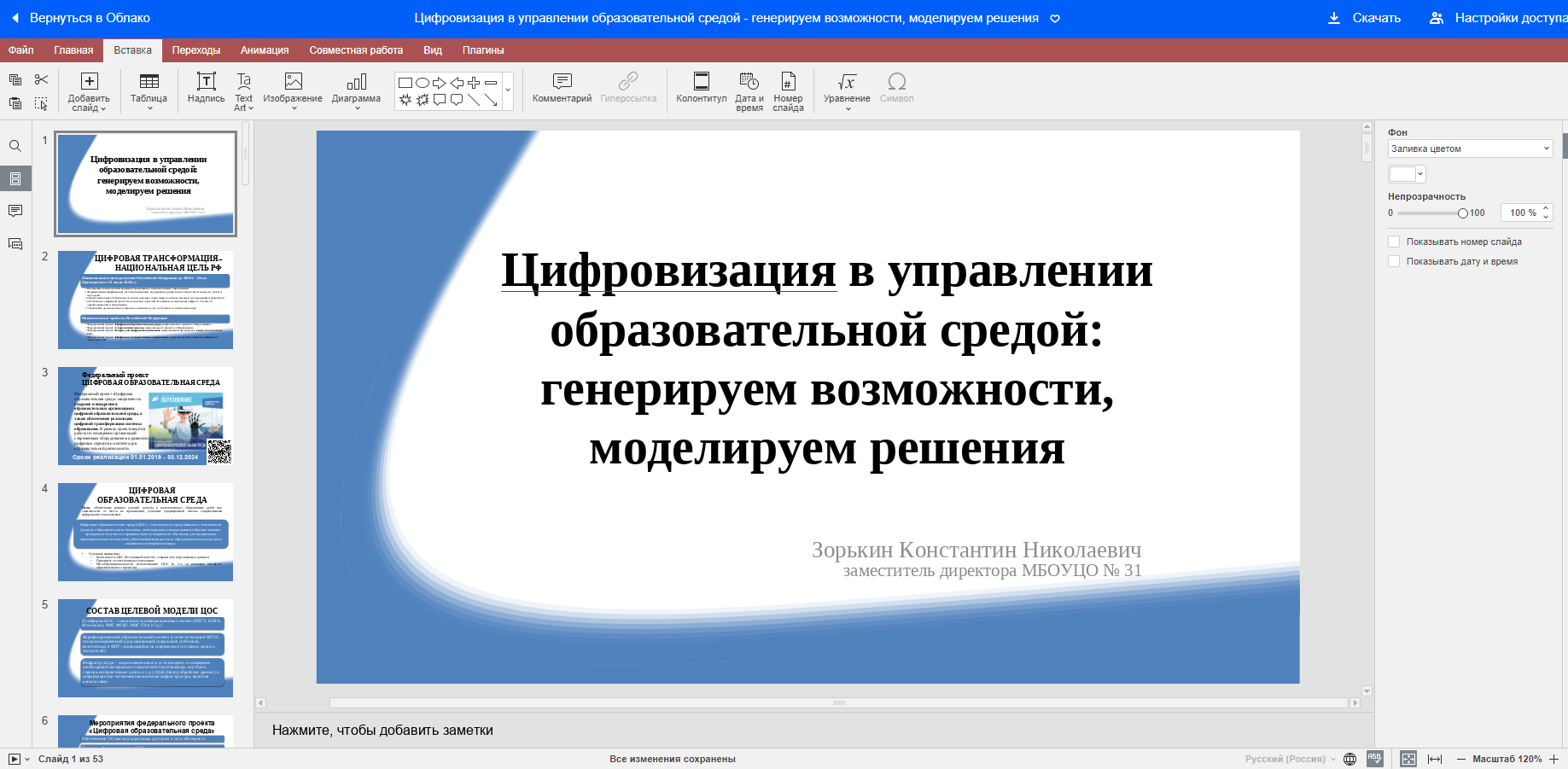 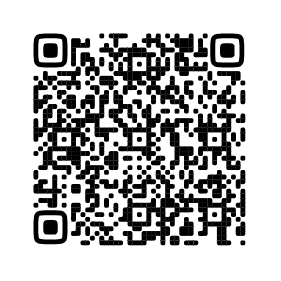 ИКОП «СФЕРУМ»
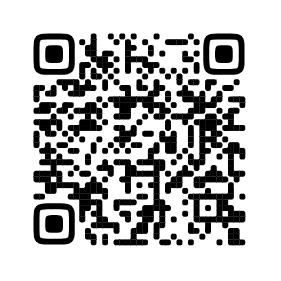 https://sferum.ru/
VK Мессенджер
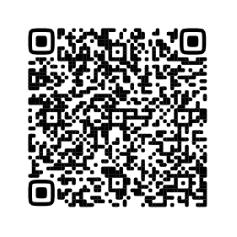 https://yandex.ru/video/preview/13305007473062191981
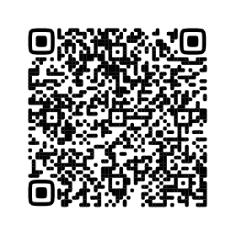 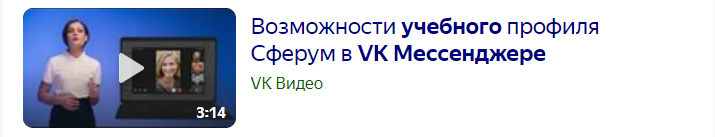 https://yandex.ru/video/preview/1063150719713226934
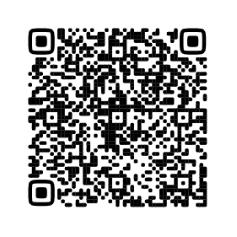 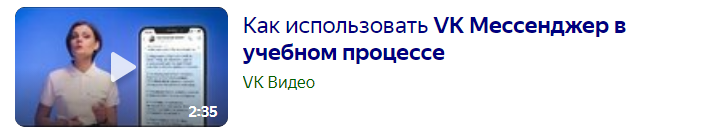 https://yandex.ru/video/preview/485073909638748513
Электронный журнал/дневник
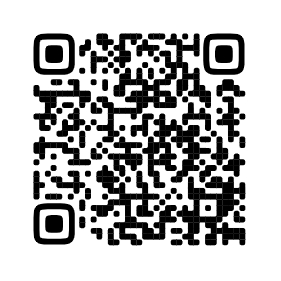 https://sgo1.edu71.ru/
ФГИС «МОЯ ШКОЛА»
Сервисы
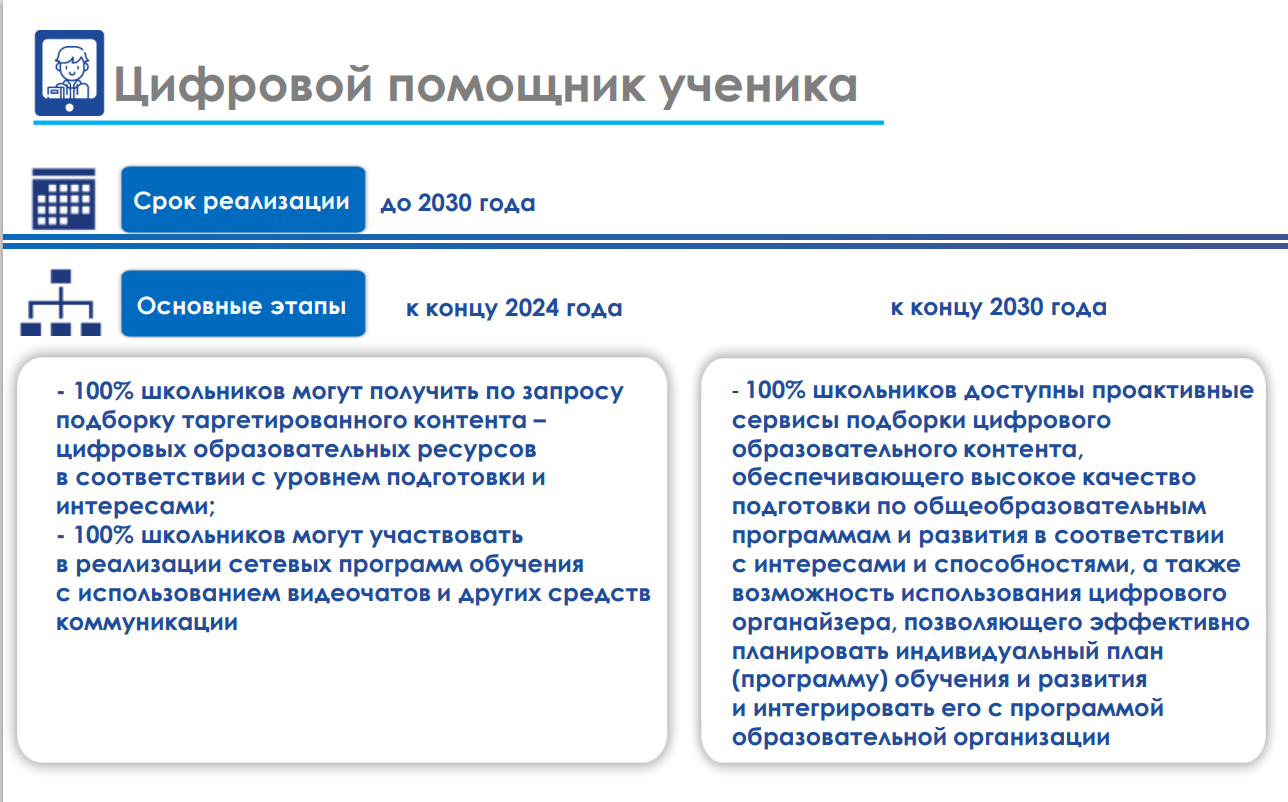 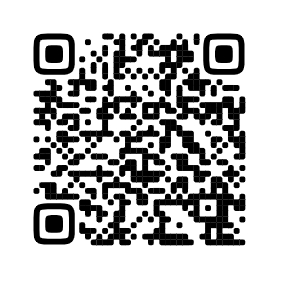 https://myschool.edu.ru/
ФГИС «МОЯ ШКОЛА»
Помощник ученика
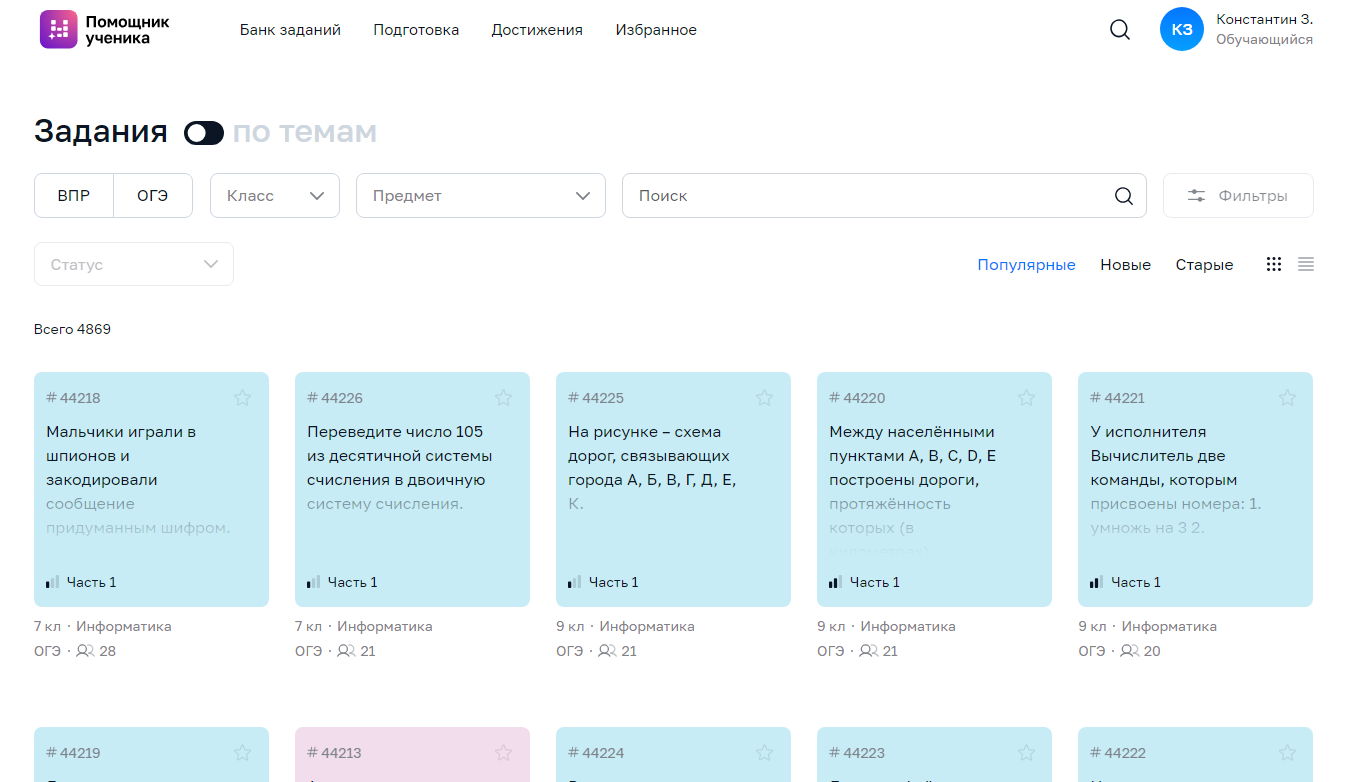 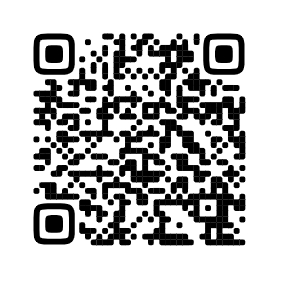 https://myschool.edu.ru/
ФГИС «МОЯ ШКОЛА»
Помощник ученика
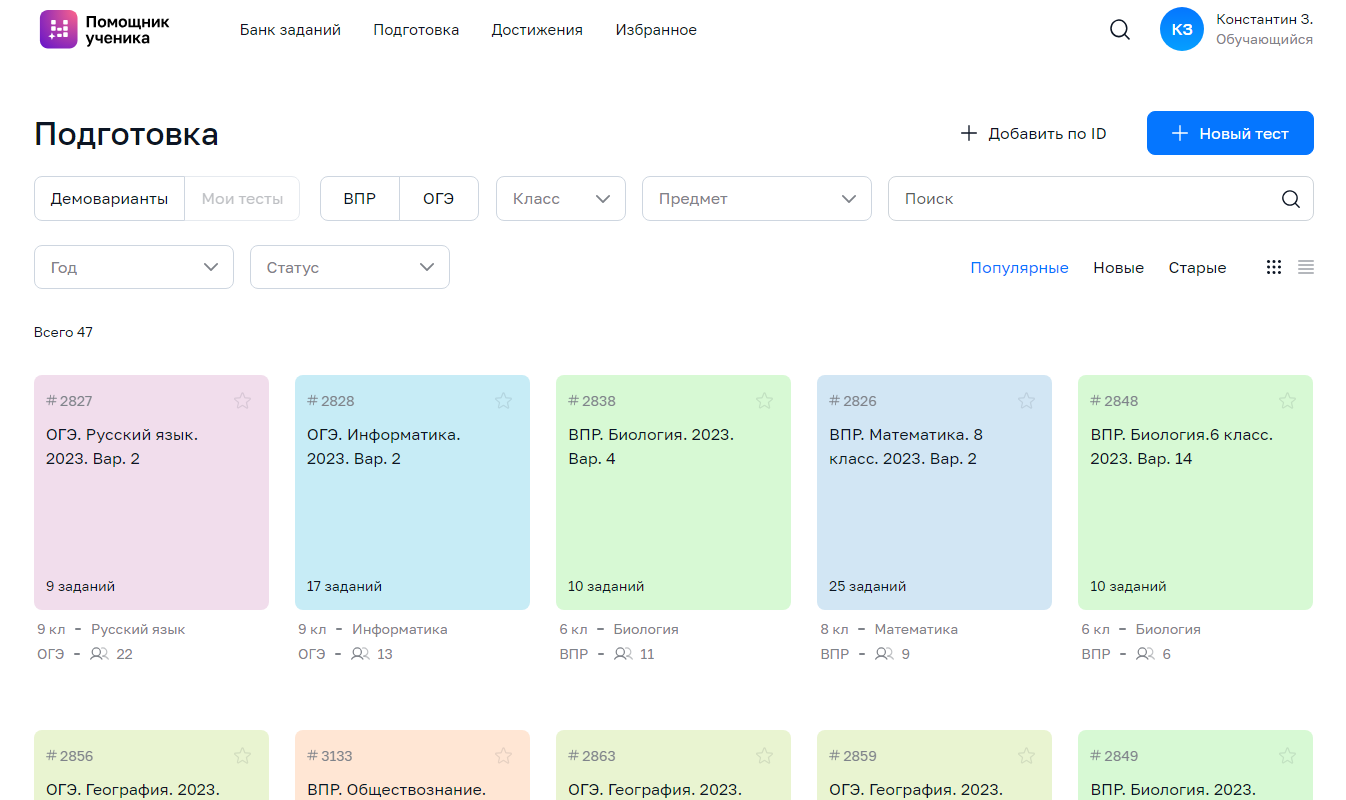 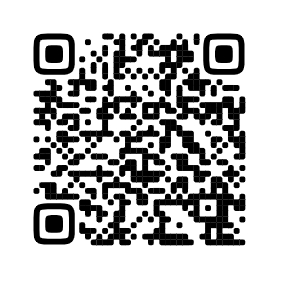 https://myschool.edu.ru/
ФГИС «МОЯ ШКОЛА»
Помощник ученика
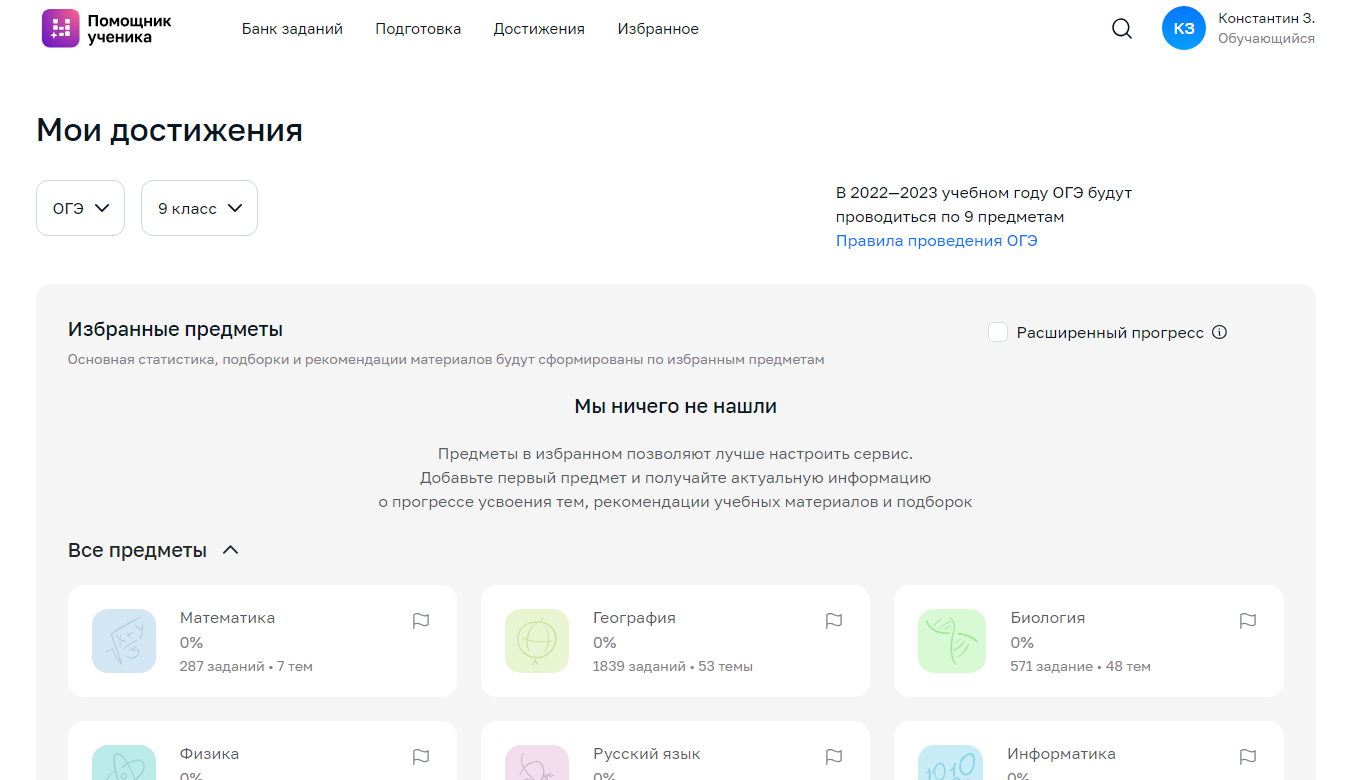 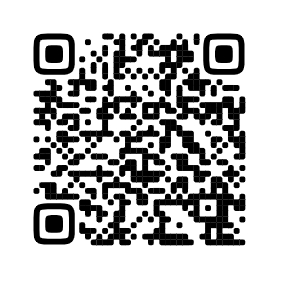 https://myschool.edu.ru/
ФГИС «МОЯ ШКОЛА»
Сервисы
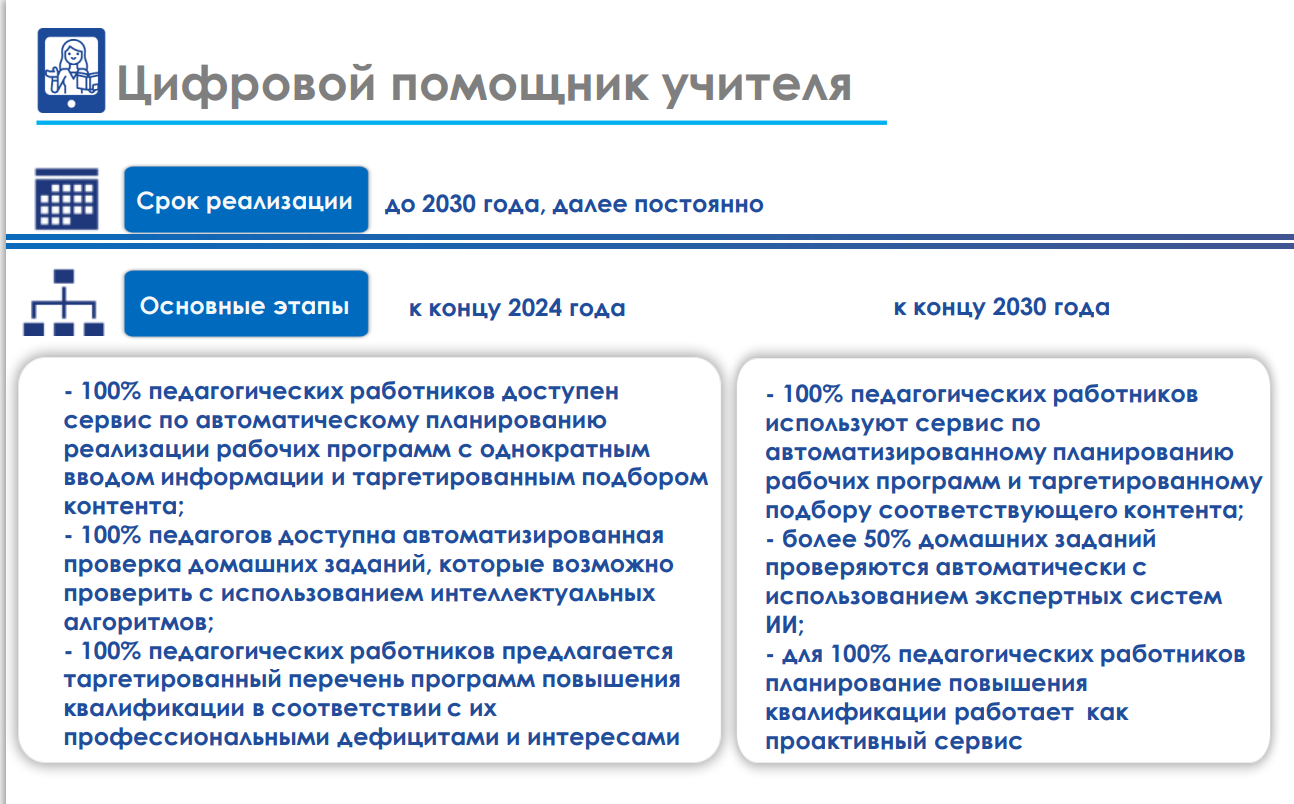 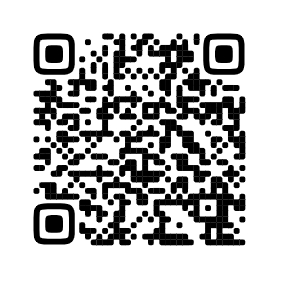 https://myschool.edu.ru/
ФГИС «МОЯ ШКОЛА»
Сервисы
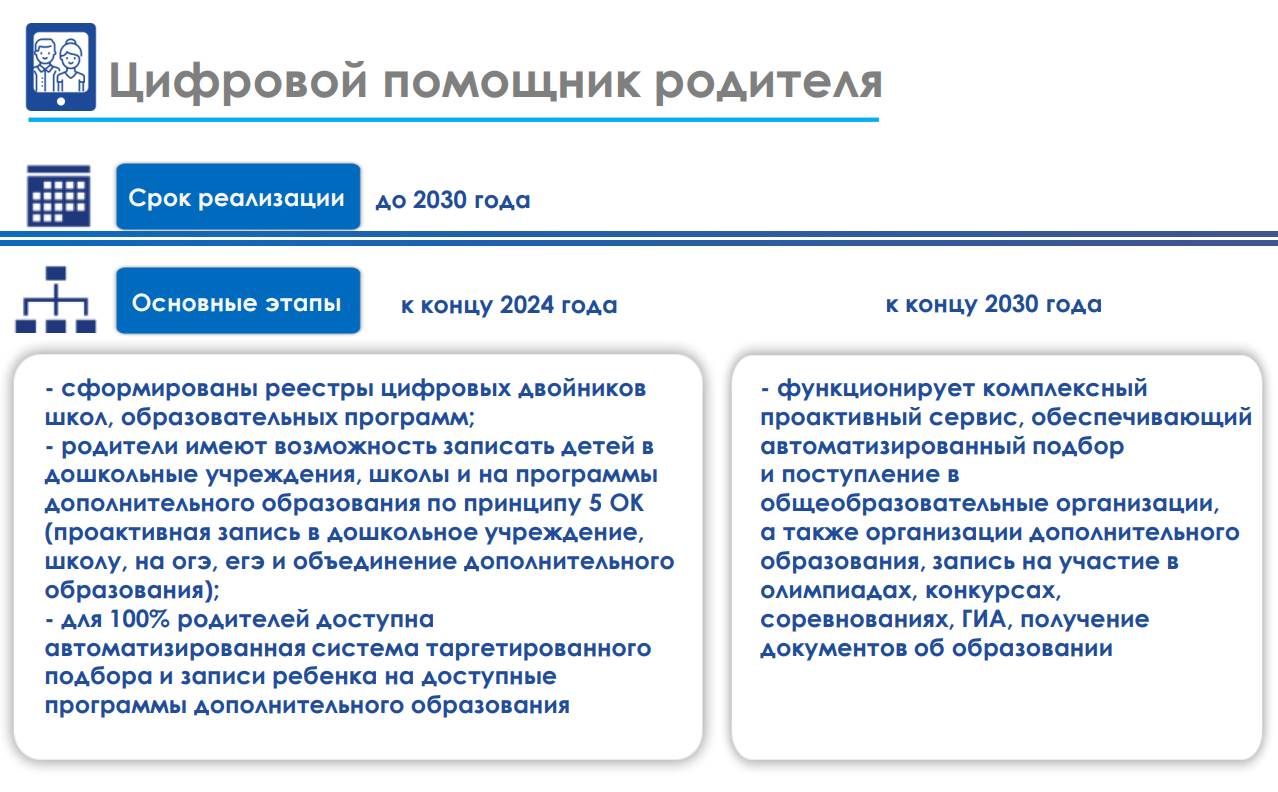 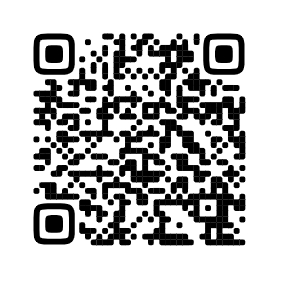 https://myschool.edu.ru/
ФГИС «МОЯ ШКОЛА»
Сервисы

Цифровая психолого-педагогическая служба 
ЕАИС ДО
«Цифровой помощник ученика»
«Цифровой помощник родителя»
«Цифровой помощник учителя»
«Система управления в ОО»
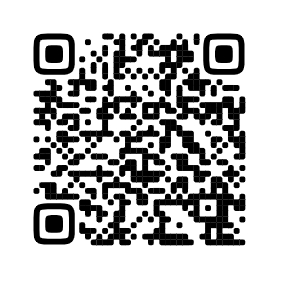 https://myschool.edu.ru/
Упрощение процессов планирования и подготовки к урокам
Интерактивные разноуровневые задания на уроке
Использование современного верифицированного образовательного контента, создание собственных образовательных материалов
Цифровое домашнее задание с полу /автоматической проверкой
Доступ к качественному верифицированному образовательному контенту и сервисам (ВКС, чаты и пр.)
Персонализация образовательного процесса (темп изучения, уровень заданий, интересы)
Выполнение эффективных интерактивных домашних заданий
Мониторинг образовательного процесса и его результатов
Дистанционные родительские собрания
Вовлечение в образовательный процесс: рекомендации контента, доп. образования, сервисов
Для учителя
ПРЕИМУЩЕСТВА ЦОС ДЛЯ ПОЛЬЗОВАТЕЛЕЙ
Для ученика
Для родителей
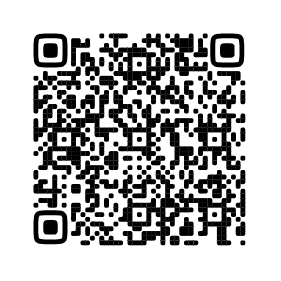 СПАСИБОЗА ВНИМАНИЕ!